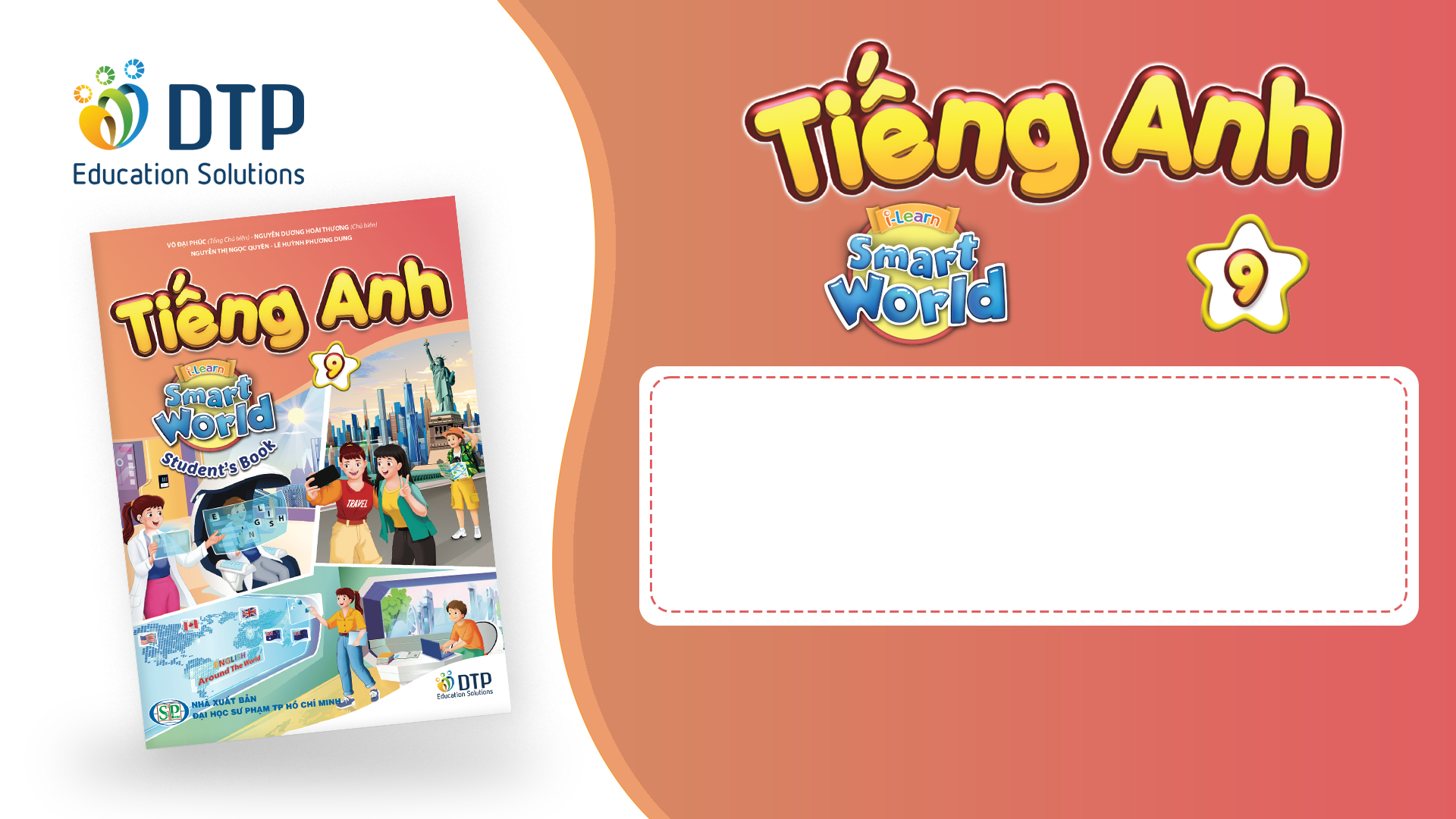 Unit 2: Life in the past
Lesson 1.1: Vocab & Reading 
Pages 14 & 15
Lesson Outline
Warm-up
Vocabulary
Reading
Consolidation
Wrap-up
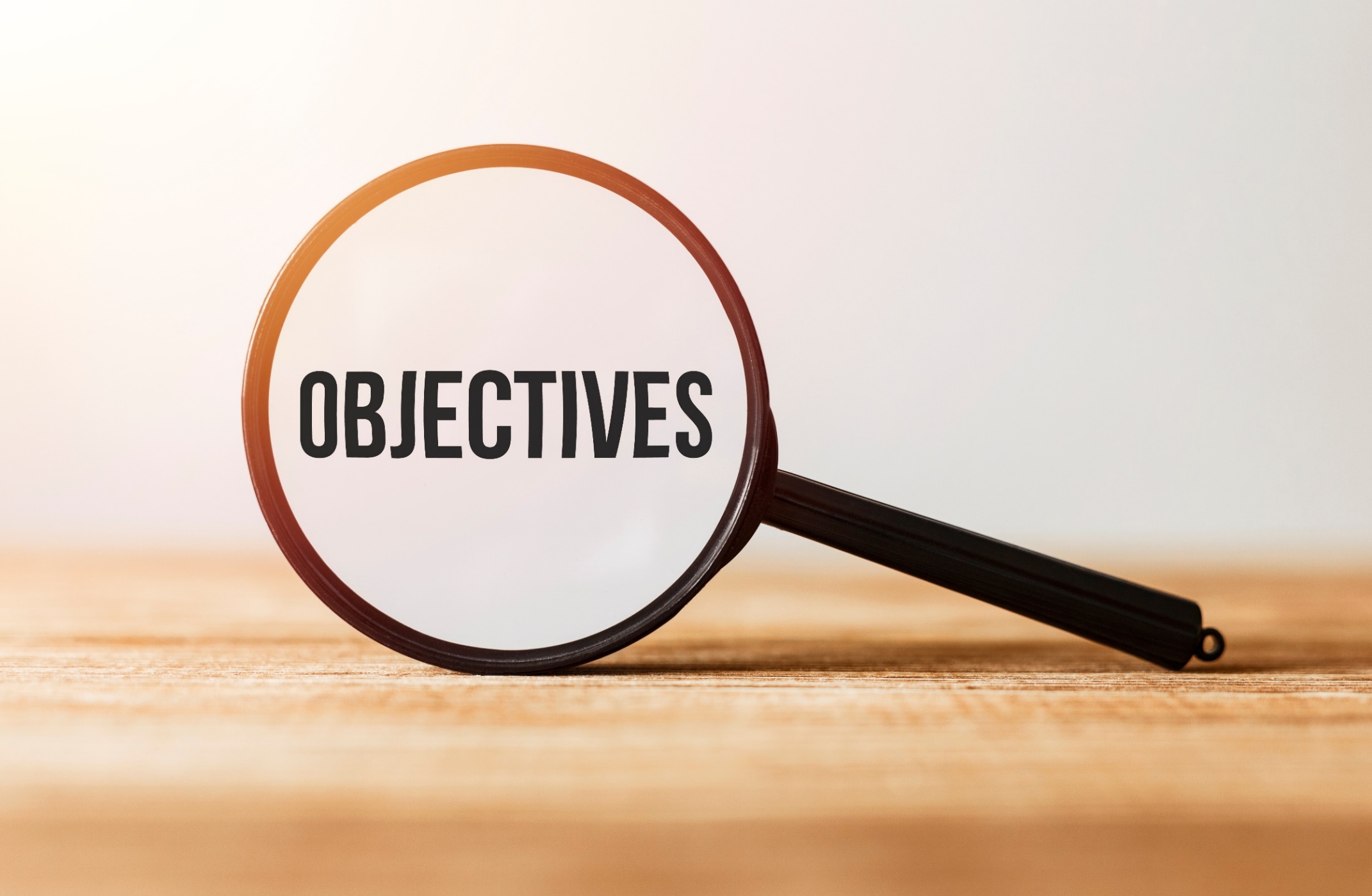 By the end of this lesson, students will be able to…
- learn vocabulary related to life in the past. 
- read and understand an interview about family life in the past
- practice reading for gist and details
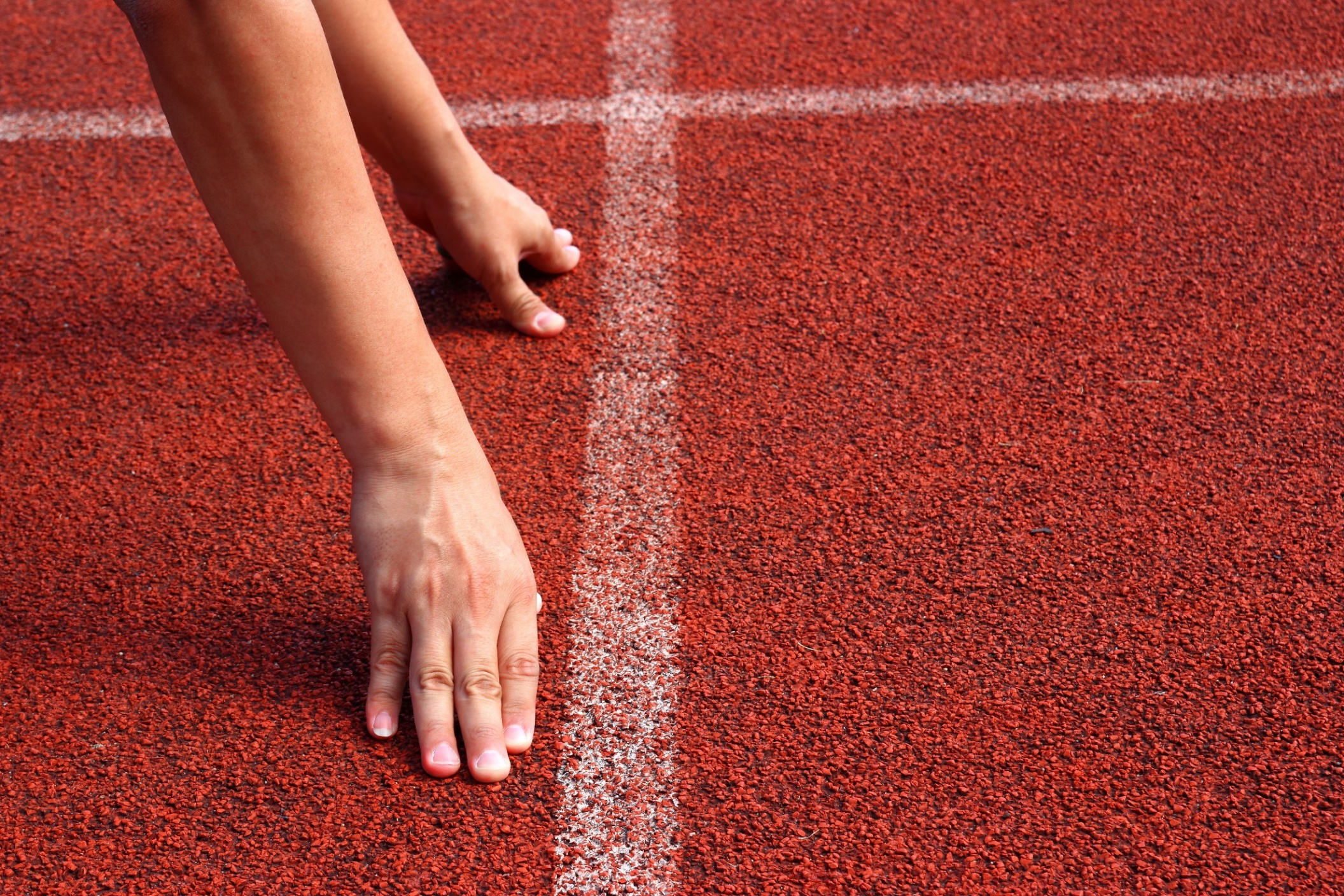 WARM-UP
Work in pairs. Look at the pictures:
What are the relationships between these people?
What Vietnamese family traditions and customs do you know?
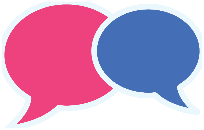 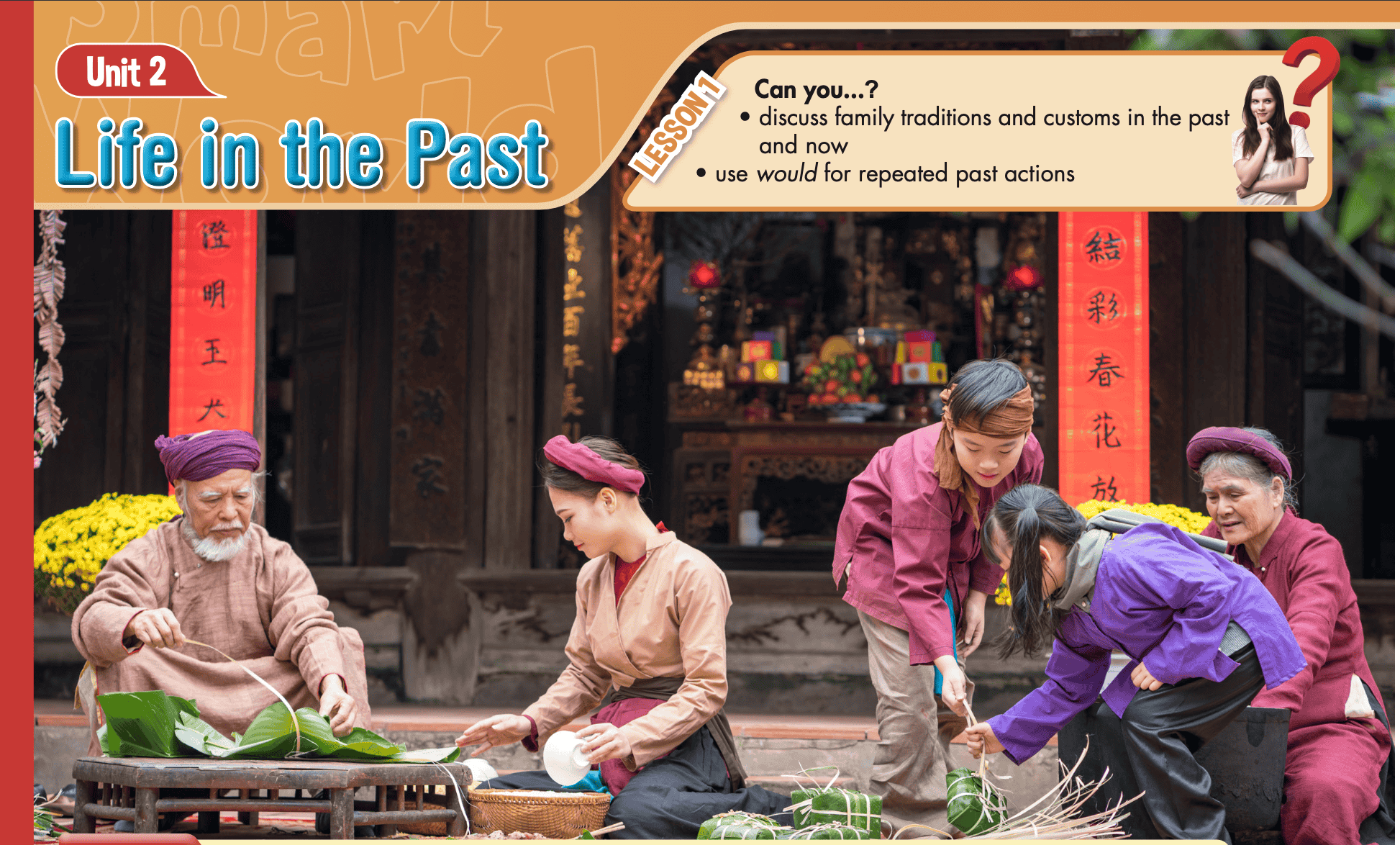 Suggested answers:
-They are family members.
-I know Lunar New Year festivities and customs, family meals and gatherings on special occasions.
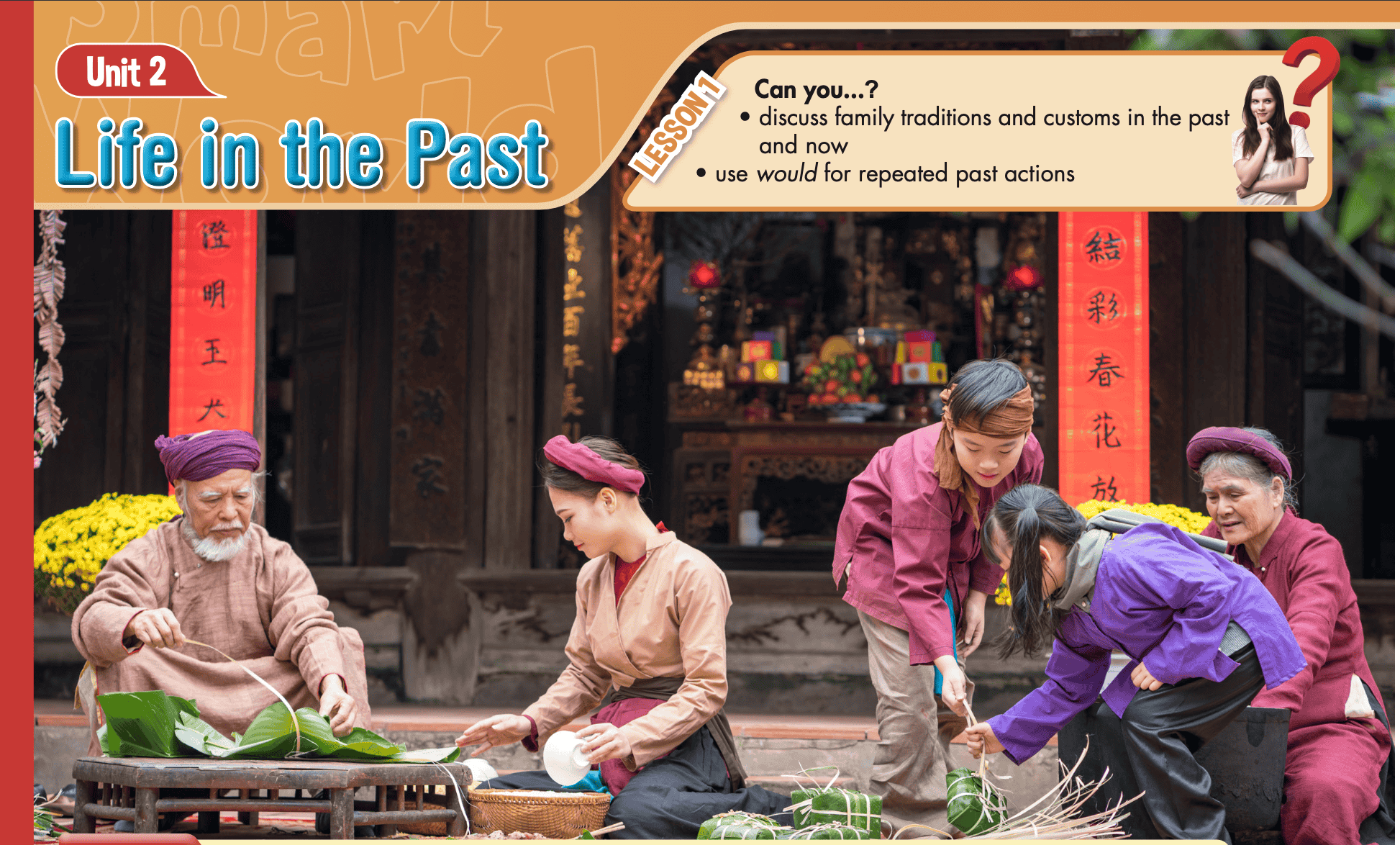 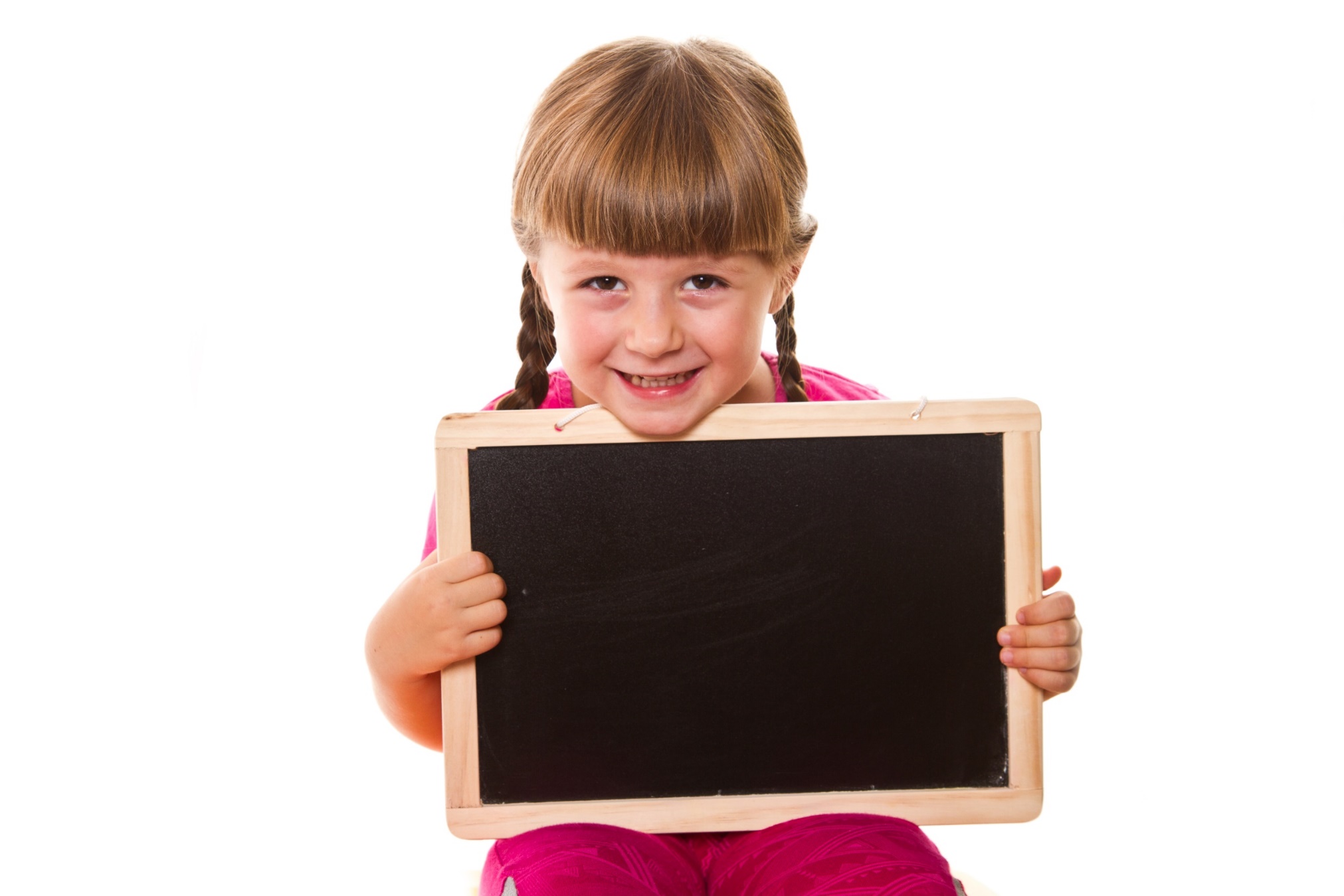 Pre-reading
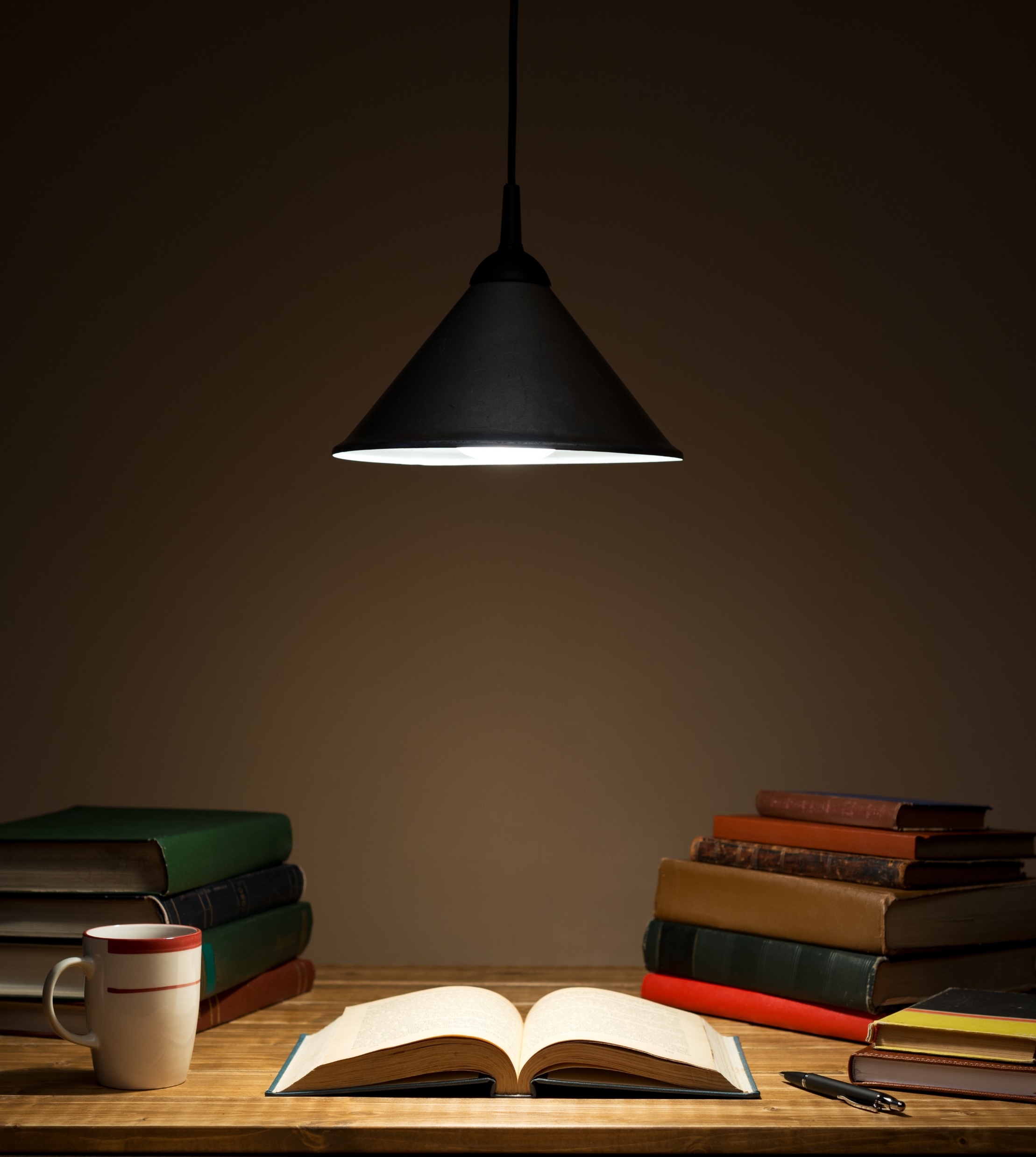 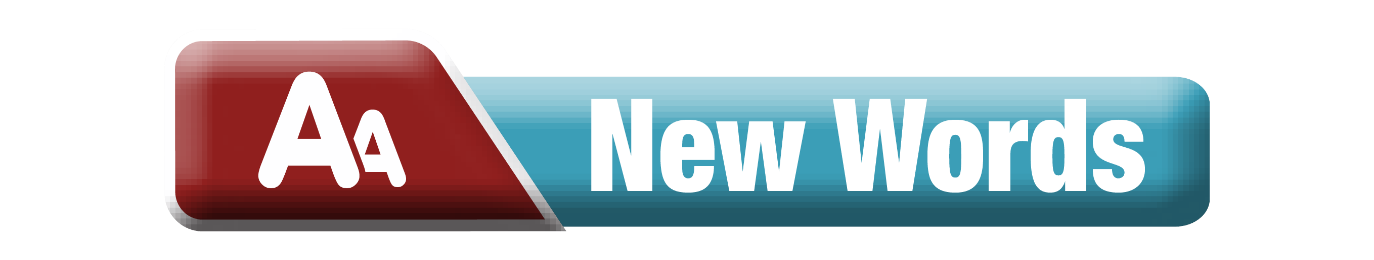 Task a. Match the underlined words with the definitions.
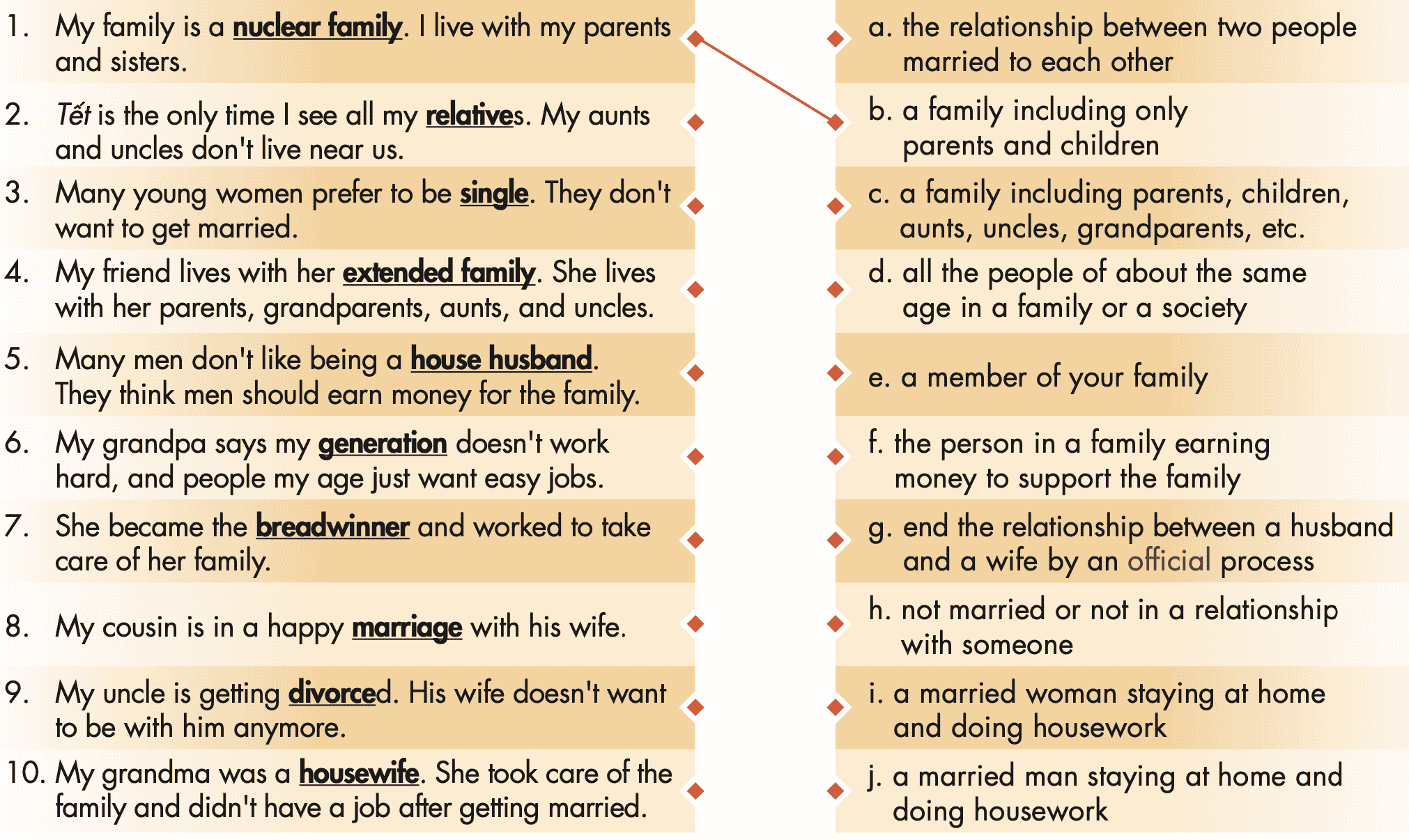 Task a. Match the underlined words with the definitions.
ANSWERS
b. a family including only parents and children
e. a member of your family
h. not married or not in a relationship with someone
Task a. Match the underlined words with the definitions.
ANSWERS
c. a family including parents, children, aunts, uncles, grandparents, etc.
j. a married man staying at home and doing housework
Task a. Match the underlined words with the definitions.
ANSWERS
d. all the people of about the same age in a family or a society
f. the person in a family earning money to support the family
a. the relationship between two people married to each other
Task a. Match the underlined words with the definitions.
ANSWERS
g. end the relationship between a husband and a wife by an official process
i. a married woman staying at home and doing housework
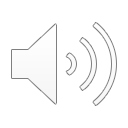 Task a. Listen and repeat
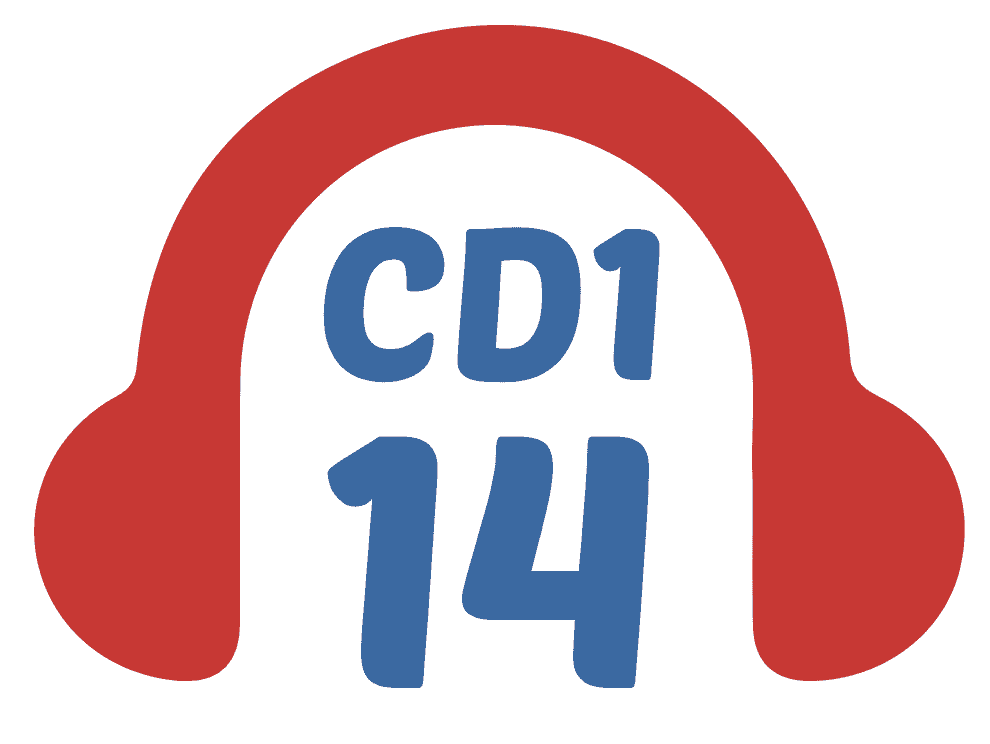 nuclear family
relatives
single
extended family
house husband
generation
breadwinner
marriage
divorced
housewife
Listen and repeat. Click each phrase to hear the sound.


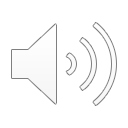 
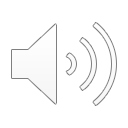 
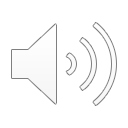 

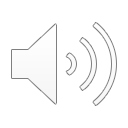 
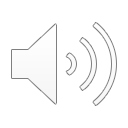 Listen and repeat. Click each phrase to hear the sound.

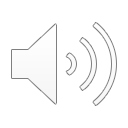 
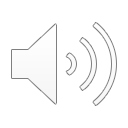 
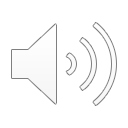 
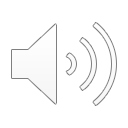 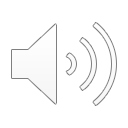 
Task b. In pairs: Use the new words to talk about your family or people you know.
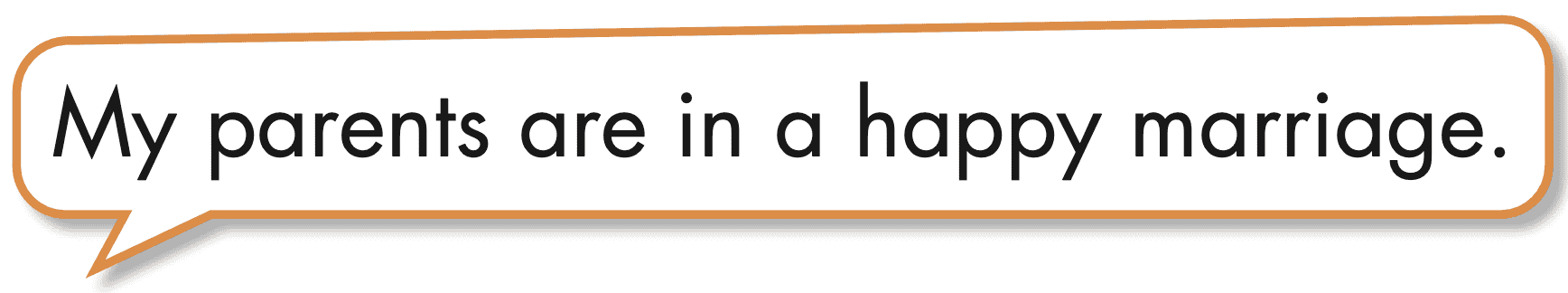 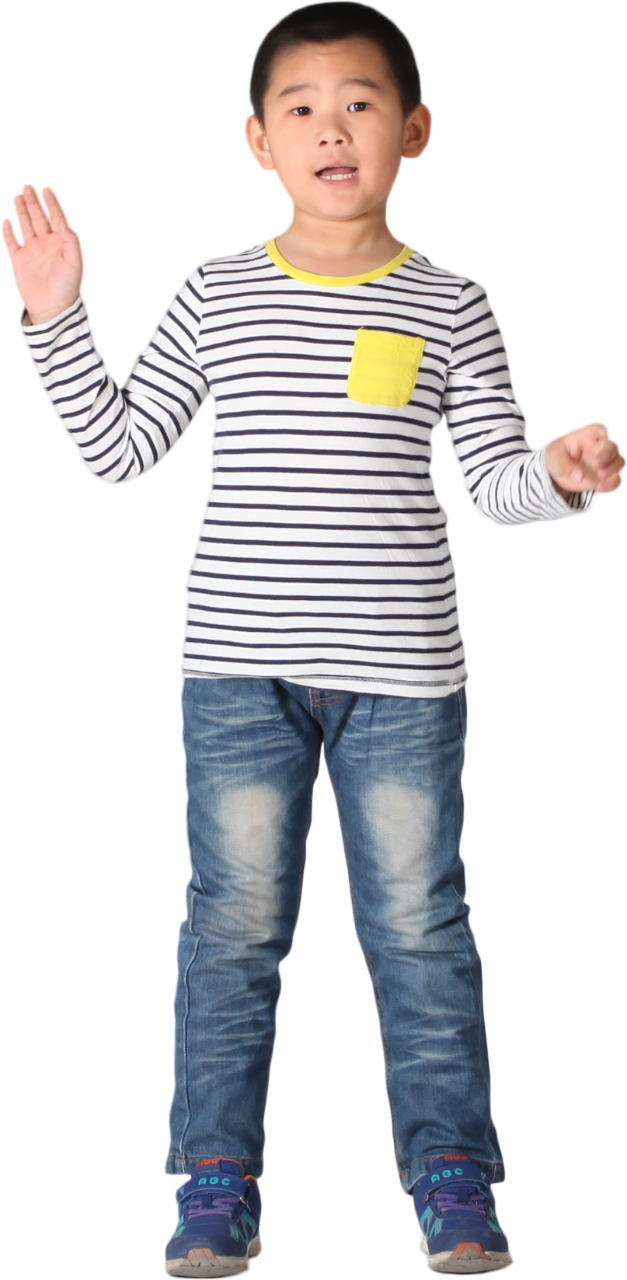 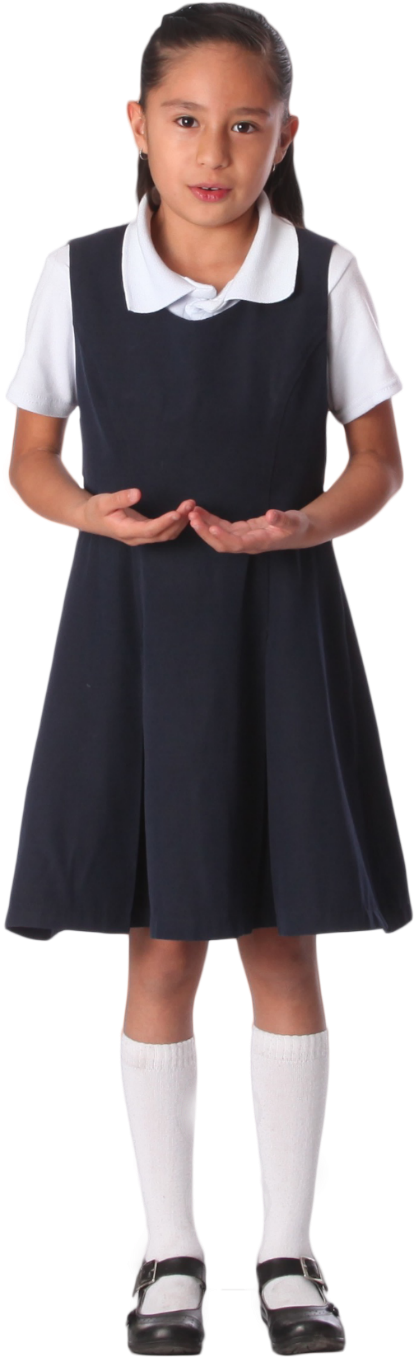 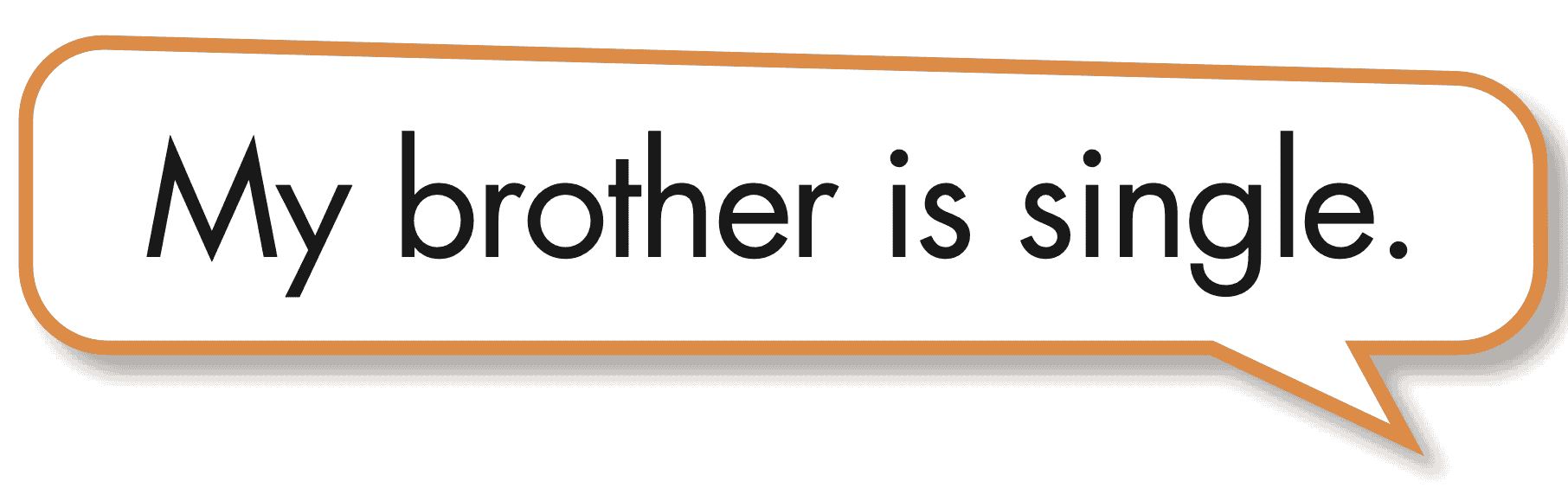 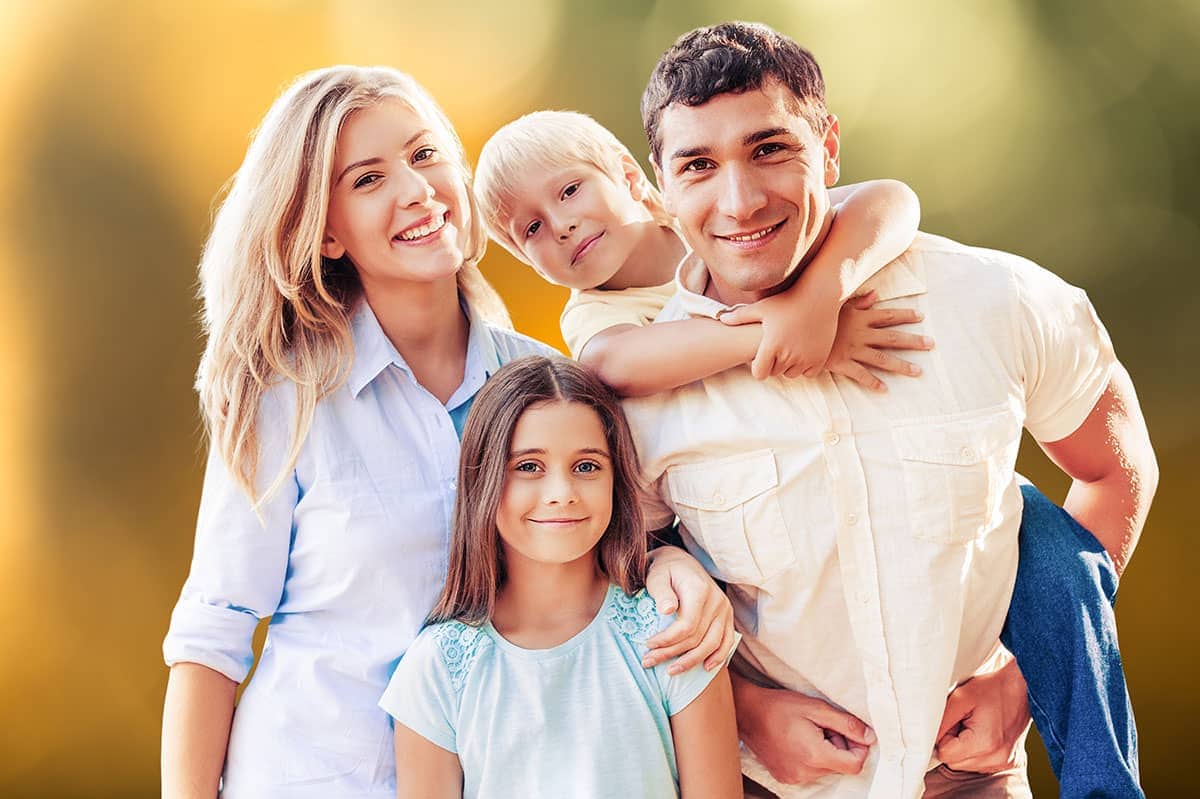 Suggested answer
My cousin lives in a nuclear family with his wife and two children.
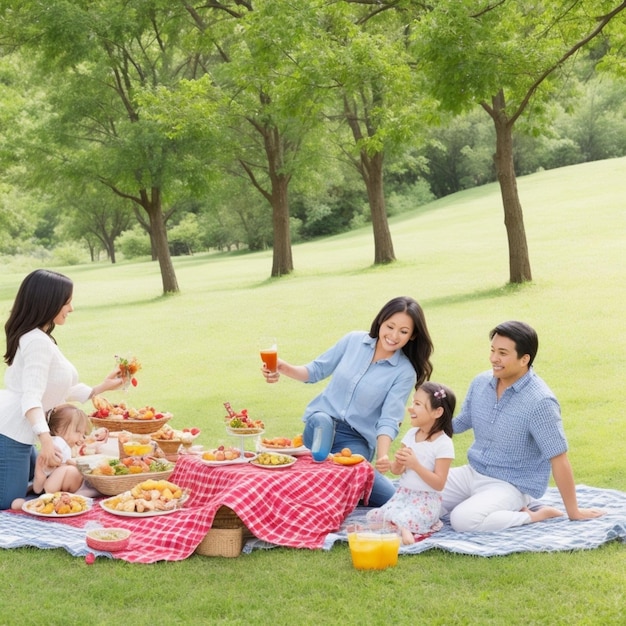 Suggested answer
2.	We often have gatherings with our relatives during the holidays.
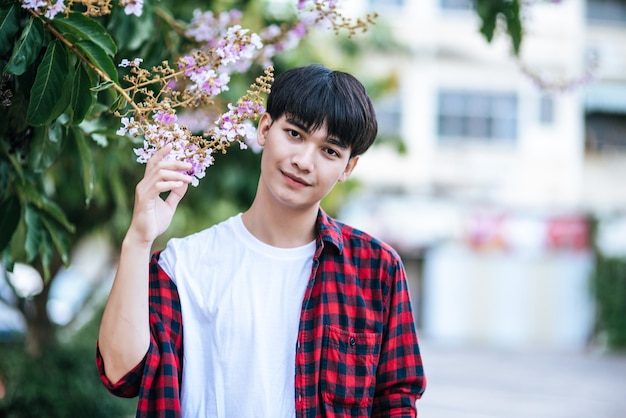 Suggested answer
3.	My brother is single.
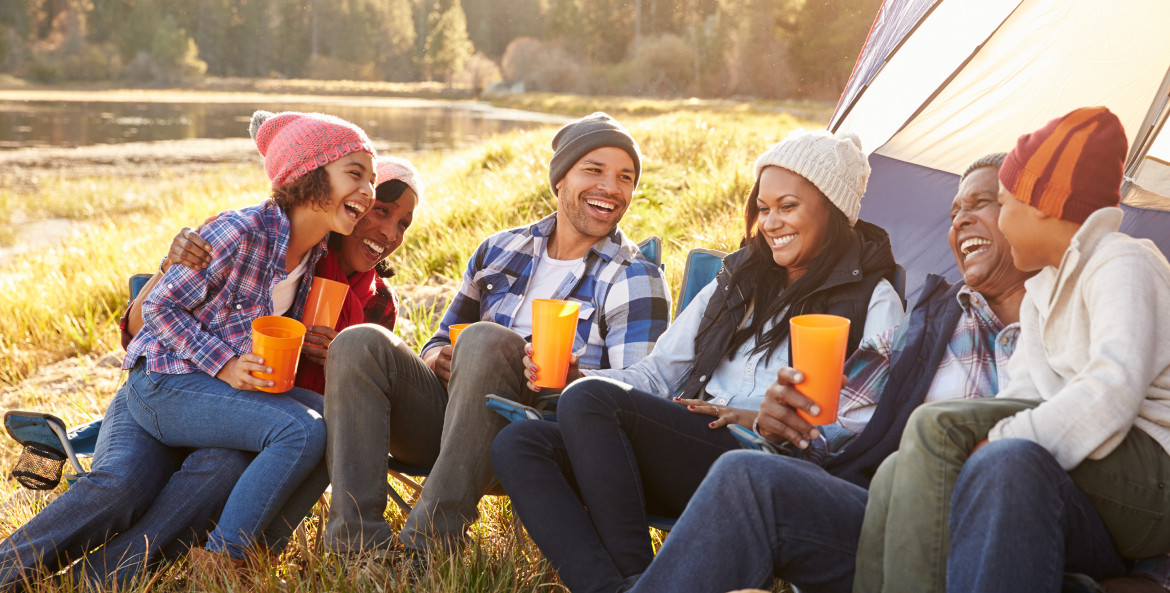 Suggested
 answer
4.	My friend lives in an extended family
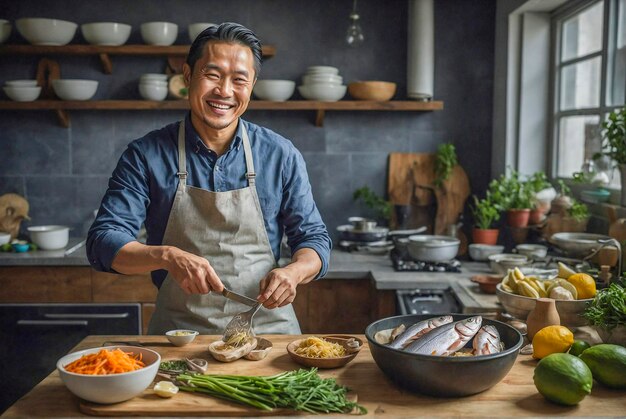 Suggested answer
5.	My father is a house husband.
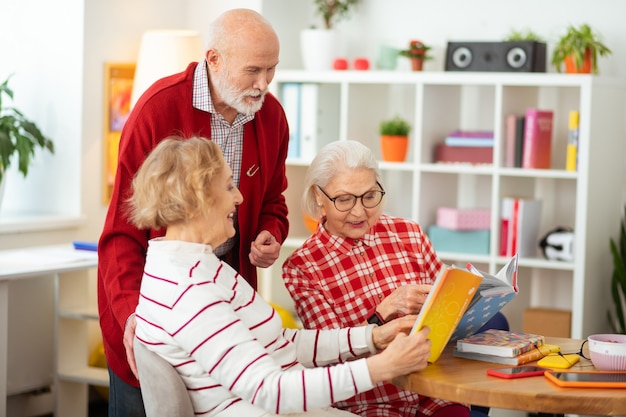 Suggested answer
6.	The older generation in our family often shares stories about their childhood.
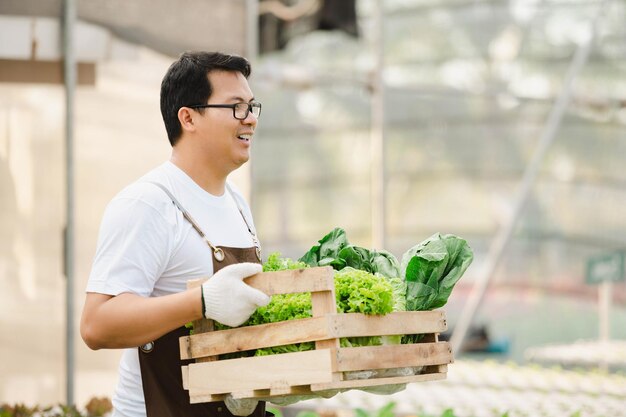 Suggested answer
7.	My uncle is the breadwinner of his family.
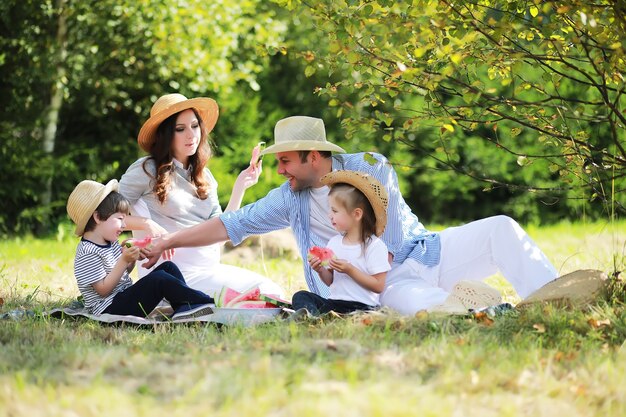 Suggested answer
8.	My parents are in a happy marriage.
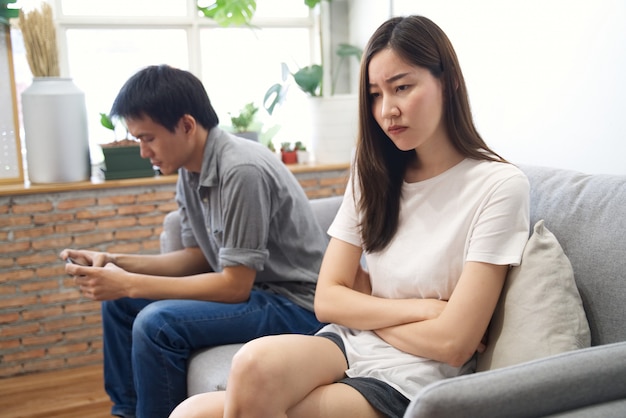 Suggested answer
9.	My sister got divorced last year.
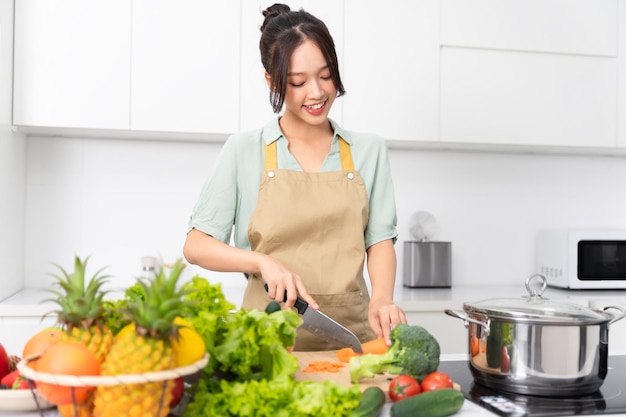 Suggested answer
10.	My aunt chose to become a housewife to focus on raising her children.
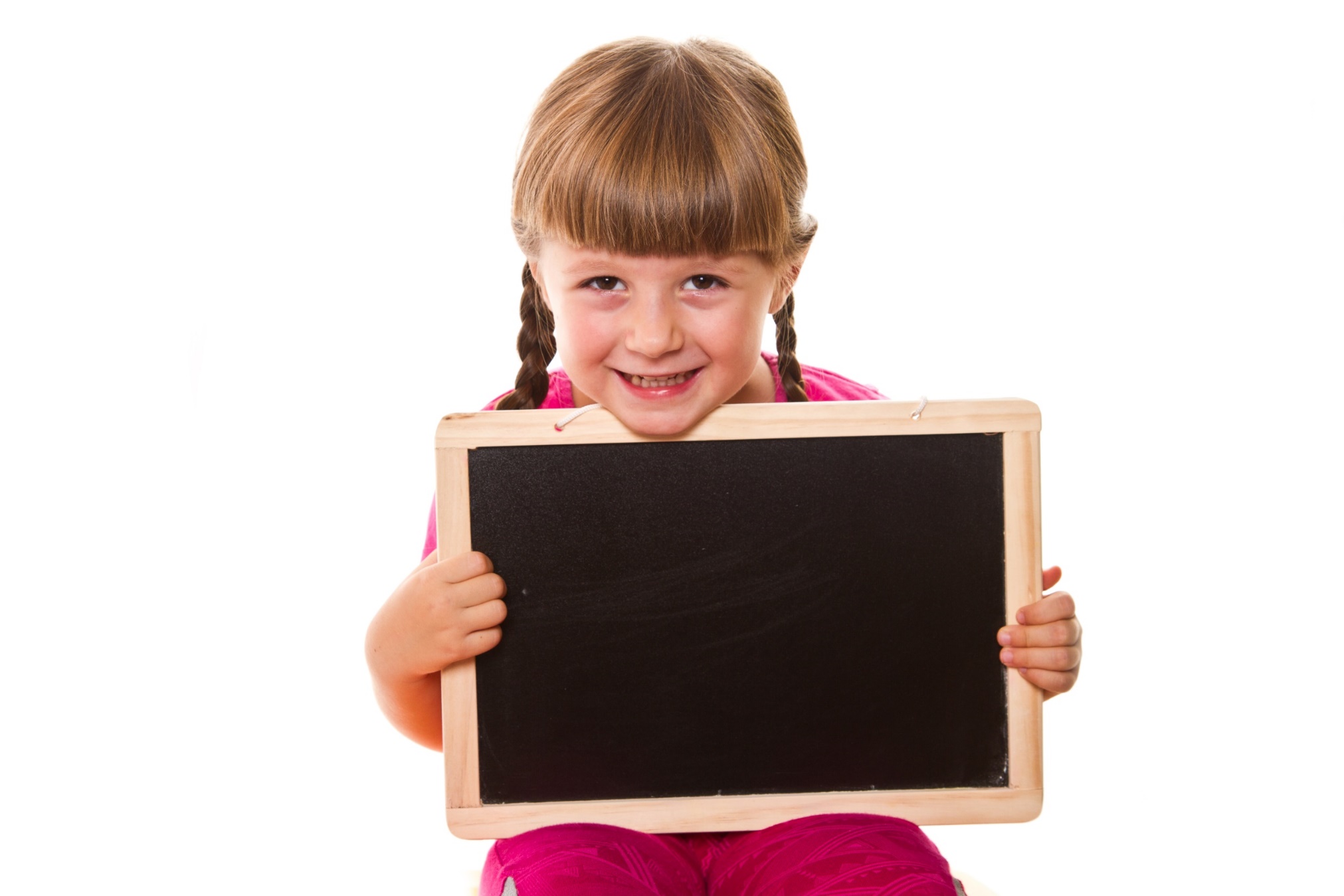 While-reading
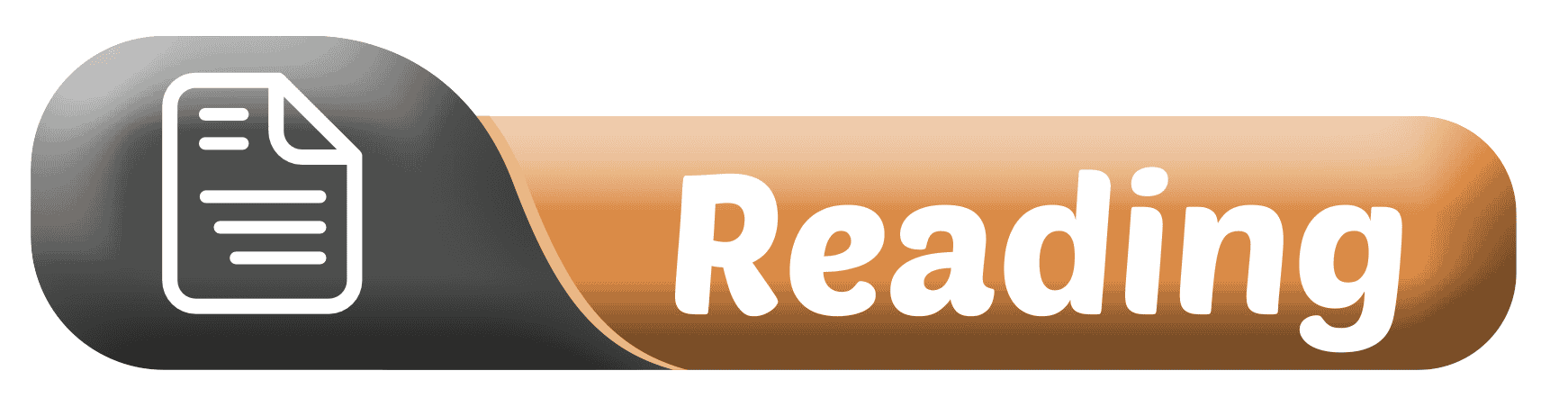 Task a. Read the interview with Mrs. Nguyễn about her memories of family life in the past. What does it mainly discuss?
Underline the key words
1. why families in the past were better
2. the differences between now and then
Interviewer: Mrs. Nguyễn, you have 13 children and 24 grandchildren. That isn't common now. What were families in the past like? 
Mrs. Nguyễn: Back then, three or four generations would live together in extended families. Most people have a nuclear family now. Most of my children don't live with me anymore.
Interviewer: What do you think about this change?
Mrs. Nguyễn: Hmm, the smaller family size allows people to be more independent. But sometimes it makes the connections between relatives weaker.
Interviewer: What about marriage in the past?
Mrs. Nguyễn: In the past, married people would live together their whole lives. There weren't many single women, and they often had a difficult life.
Interviewer: Now, some people choose to be single parents or single because they aren't afraid of getting divorced or living alone. 
Mrs. Nguyễn: I think that's a positive thing, mostly. Some people just can't live together.
Interviewer: Were the roles of family members different?
Mrs. Nguyễn: Yes. The husband was the breadwinner in the past, and the wife would stay at home. Now, many men help their wives do housework. And I know that in many families, both parents are working because it costs a lot of money to raise a child now.
Interviewer: Thanks for sharing your memories with me.
Task a. Read the interview with Mrs. Nguyễn about her memories of family life in the past. What does it mainly discuss?
ANSWERS
Mrs. Nguyễn: Back then, three or four generations would live together in extended families. Most people have a nuclear family now. Most of my children don't live with me anymore.
1. why families in the past were better
2. the differences between now and then
Task b. Now, read and circle True, False, or Doesn't say.
Task b b.
Underline the key words
Task b. Now, read and circle True, False, or Doesn't say.
ANSWERS
Mrs. Nguyễn: Back then, three or four generations would live together in extended families. Most people have a nuclear family now. Most of my children don't live with me anymore.
Task b. Now, read and circle True, False, or Doesn't say.
ANSWERS
Mrs. Nguyễn: Hmm, the smaller family size allows people to be more independent. But sometimes it makes the connections between relatives weaker.
Task b. Now, read and circle True, False, or Doesn't say.
ANSWERS
Mrs. Nguyễn: In the past, married people would live together their whole lives. There weren't many single women, and they often had a difficult life.
=> Doesn't say whether “most men weren't single.”
Task b. Now, read and circle True, False, or Doesn't say.
ANSWERS
Interviewer: Now, some people choose to be single parents or single because they aren't afraid of getting divorced or living alone. 
Mrs. Nguyễn: I think that's a positive thing, mostly. Some people just can't live together.
Task b. Now, read and circle True, False, or Doesn't say.
ANSWERS
Mrs. Nguyễn: Yes. The husband was the breadwinner in the past, and the wife would stay at home. Now, many men help their wives do housework
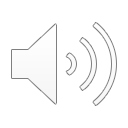 Task c. Listen and read.
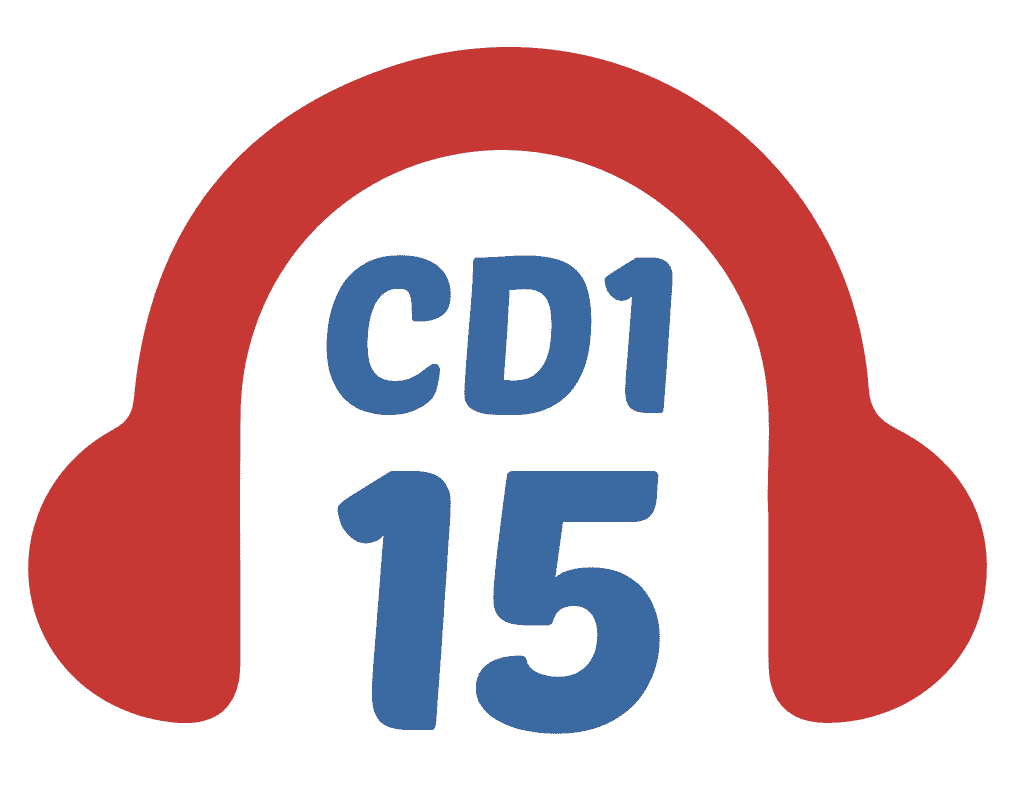 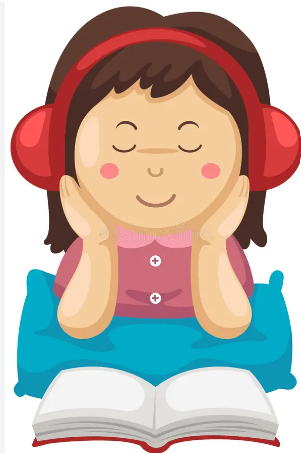 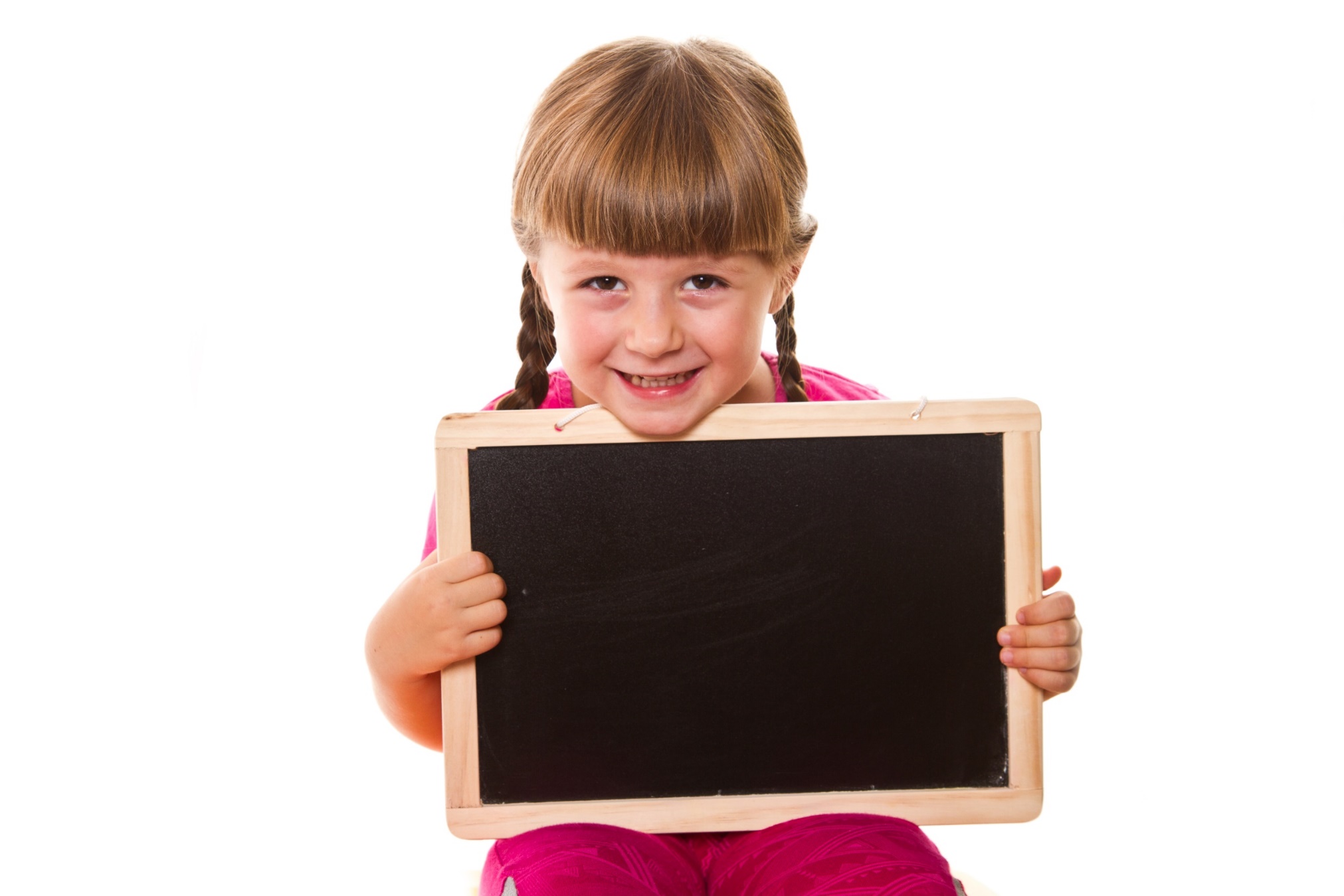 Post-reading
Task d. In pairs: Ask and answer:

What changes mentioned in the interview can you see in your family? 
What things do you agree or disagree with Mrs. Nguyễn about? Why?
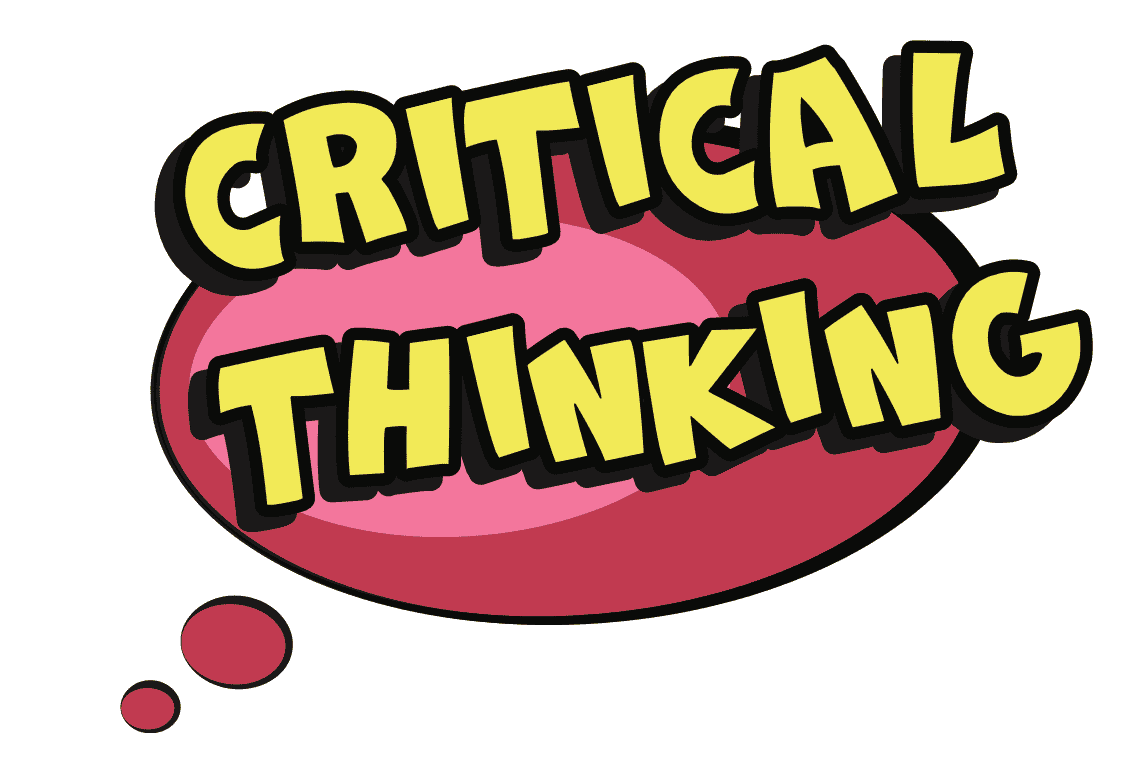 Suggested answer
What changes mentioned in the interview can you see in your family?
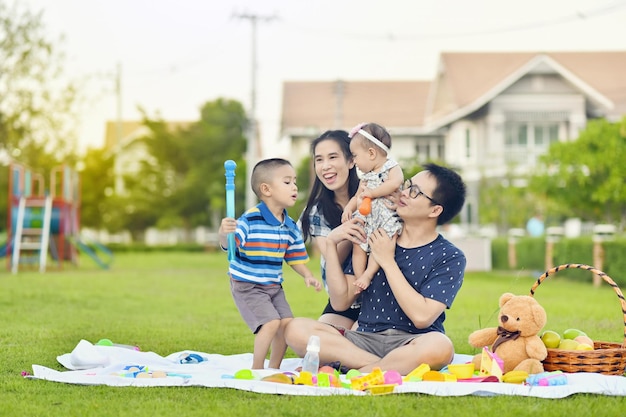 In my family, I've noticed a shift towards smaller nuclear families. However, we still prioritize maintaining strong connections with extended relatives through regular communication and gatherings.
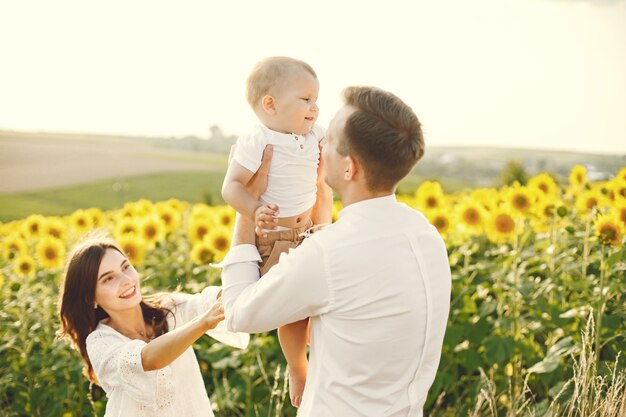 Suggested answer
What things do you agree or disagree with Mrs. Nguyễn about? Why?
I agree with Mrs. Nguyễn that smaller family sizes can foster independence but may weaken connections between relatives because fewer family members mean less frequent interactions and fewer opportunities for shared experiences and support.
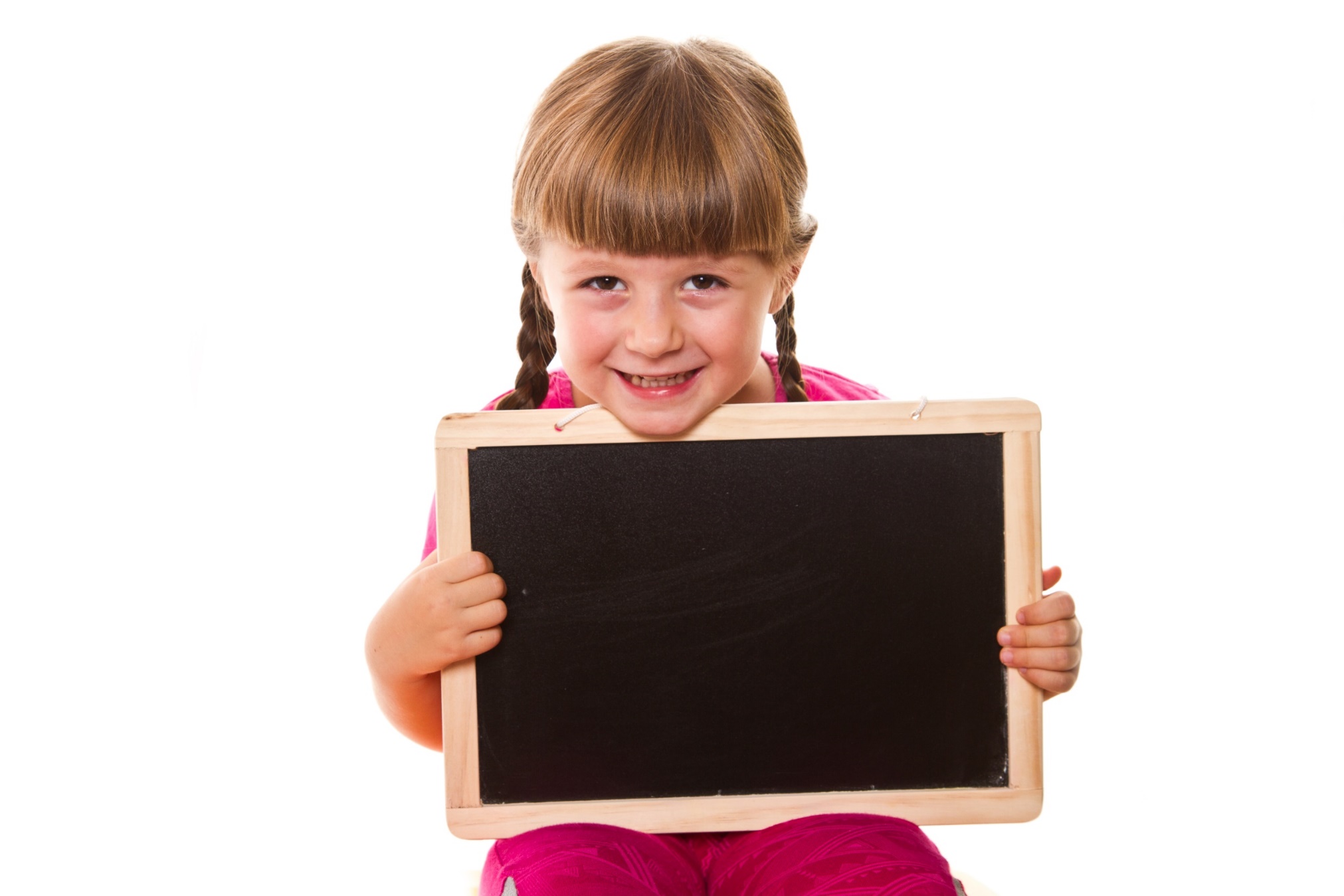 Extra
Practice
Presentation
Read the interview with Mrs. Nguyễn about her memories of family life in the past. Answer these questions:
1.How many children does Mrs. Nguyễn have?
2.What is one benefit of smaller family size that Mrs. Nguyễn mentioned?
3.What was the role of the husband in the past?
4.Why do both parents need to work nowadays?
Read the interview with Mrs. Nguyễn about her memories of family life in the past. Answer these questions:
Underline the key words
1.How many children does Mrs. Nguyễn have?
2.What is one benefit of smaller family size that Mrs. Nguyễn mentioned?
3.What was the role of the husband in the past?
4.Why do both parents need to work nowadays?
Read the interview with Mrs. Nguyễn about her memories of family life in the past. Answer these questions:
ANSWERS
1.How many children does Mrs. Nguyễn have? 
________________________________________________
Interviewer: Mrs. Nguyễn, you have 13 children and 24 grandchildren.
She has 13 children.
Read the interview with Mrs. Nguyễn about her memories of family life in the past. Answer these questions:
ANSWERS
Mrs. Nguyễn: Hmm, the smaller family size allows people to be more independent. But sometimes it makes the connections between relatives weaker.
2.What is one benefit of smaller family size that Mrs. Nguyễn mentioned?
________________________________________________
________________________
The smaller family size allows people to be more independent.
Read the interview with Mrs. Nguyễn about her memories of family life in the past. Answer these questions:
ANSWERS
3.What was the role of the husband in the past?
________________________________________________
Mrs. Nguyễn: Yes. The husband was the breadwinner in the past, and the wife would stay at home.
The husband was the breadwinner in the past.
Read the interview with Mrs. Nguyễn about her memories of family life in the past. Answer these questions:
ANSWERS
4.Why do both parents need to work nowadays?
________________________________________________
________________________
Mrs. Nguyễn:  Now, many men help their wives do housework. And I know that in many families, both parents are working because it costs a lot of money to raise a child now.
Both parents need to work because it costs a lot of money to raise a child now
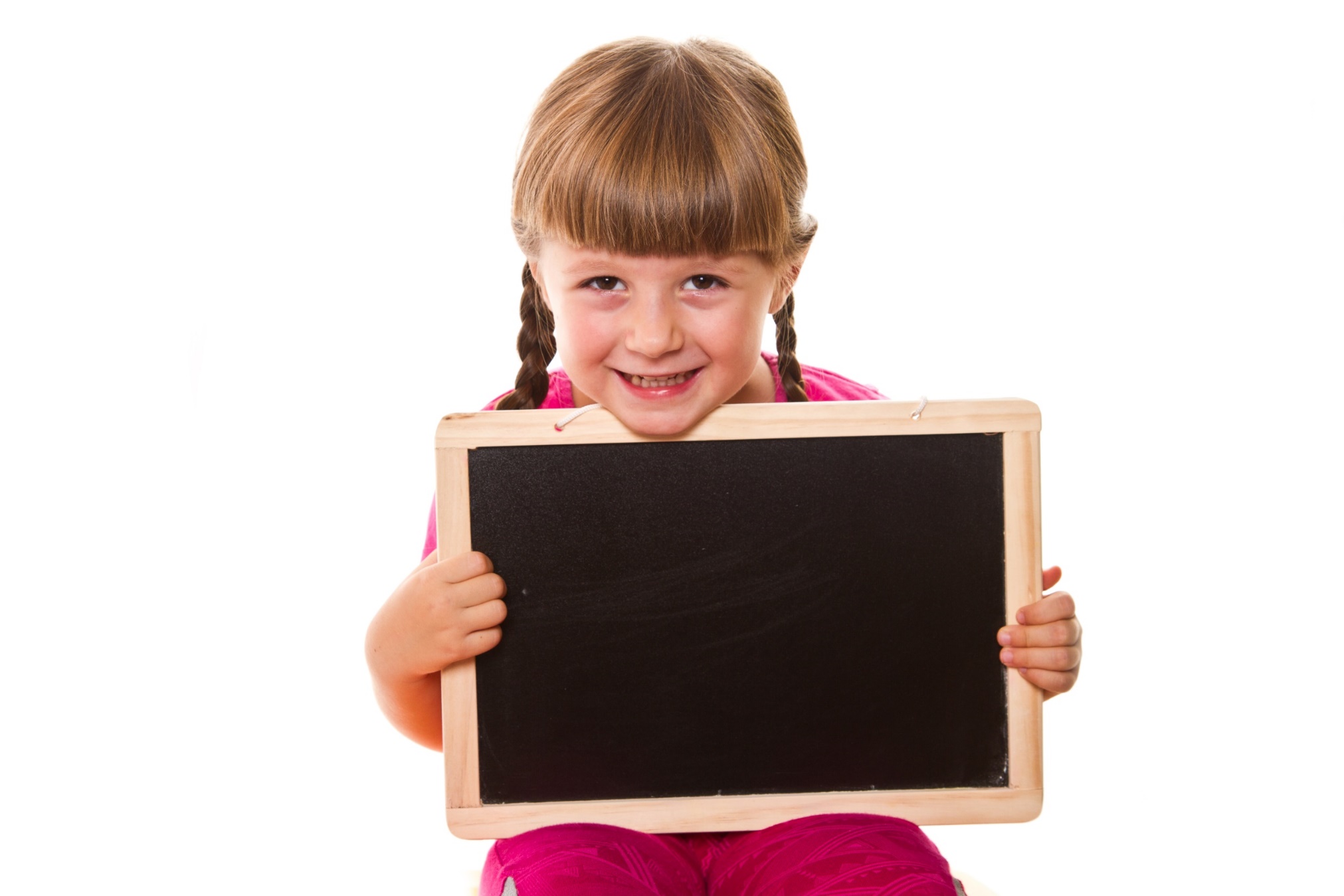 Extra
Practice
WORKBOOK
Presentation
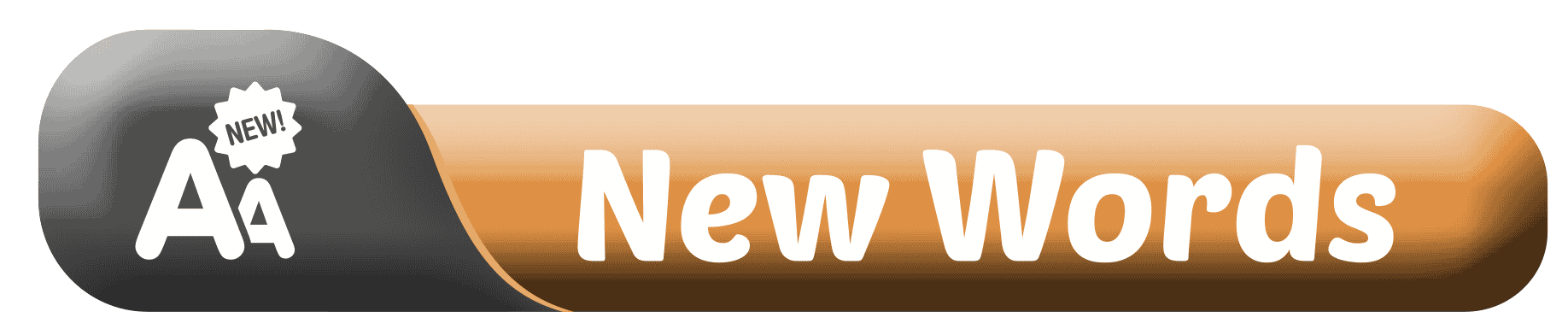 WB - p8 - Task a. Unscramble the words.
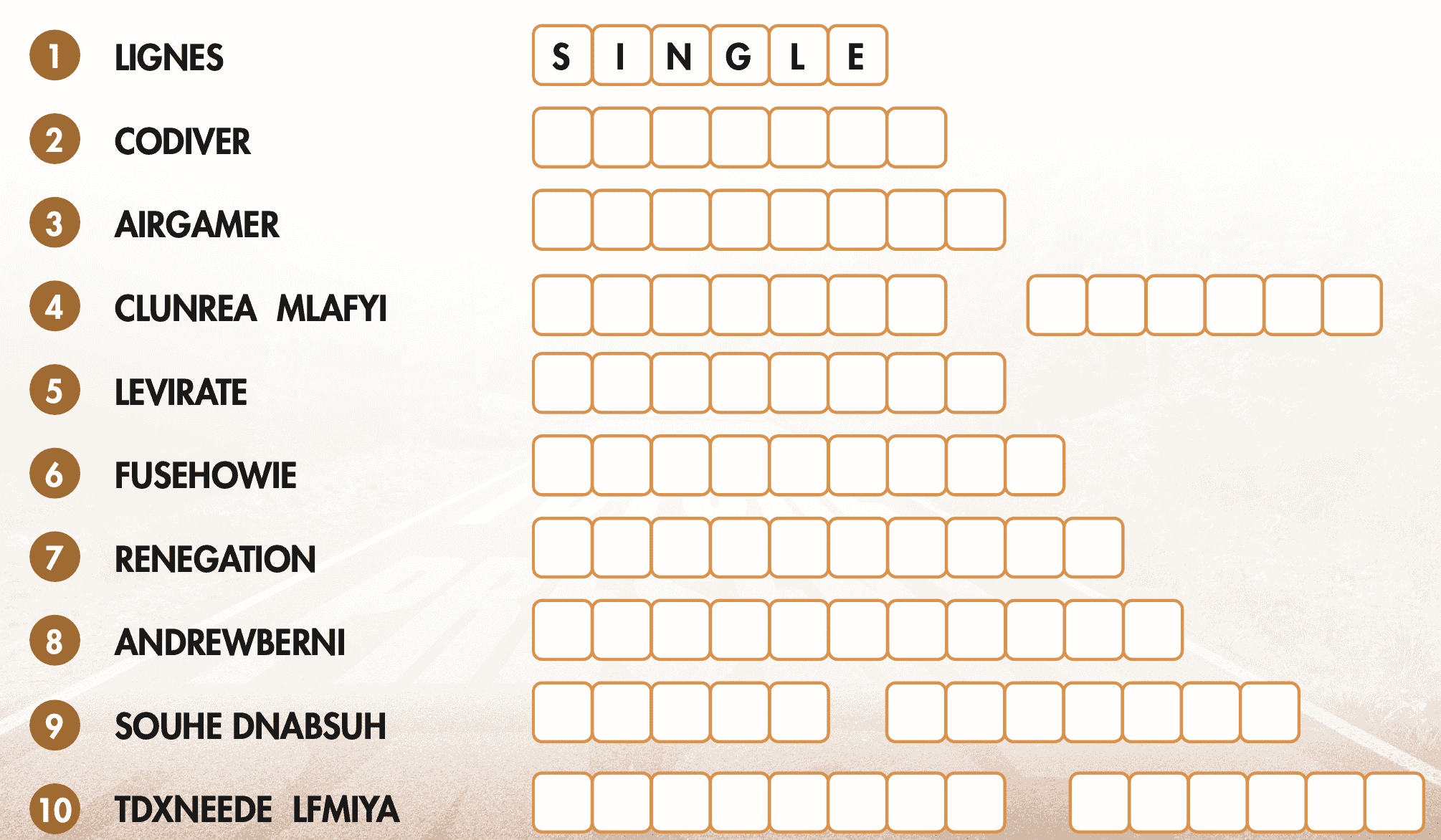 WB - p8 - Task a. Unscramble the words.
ANSWERS
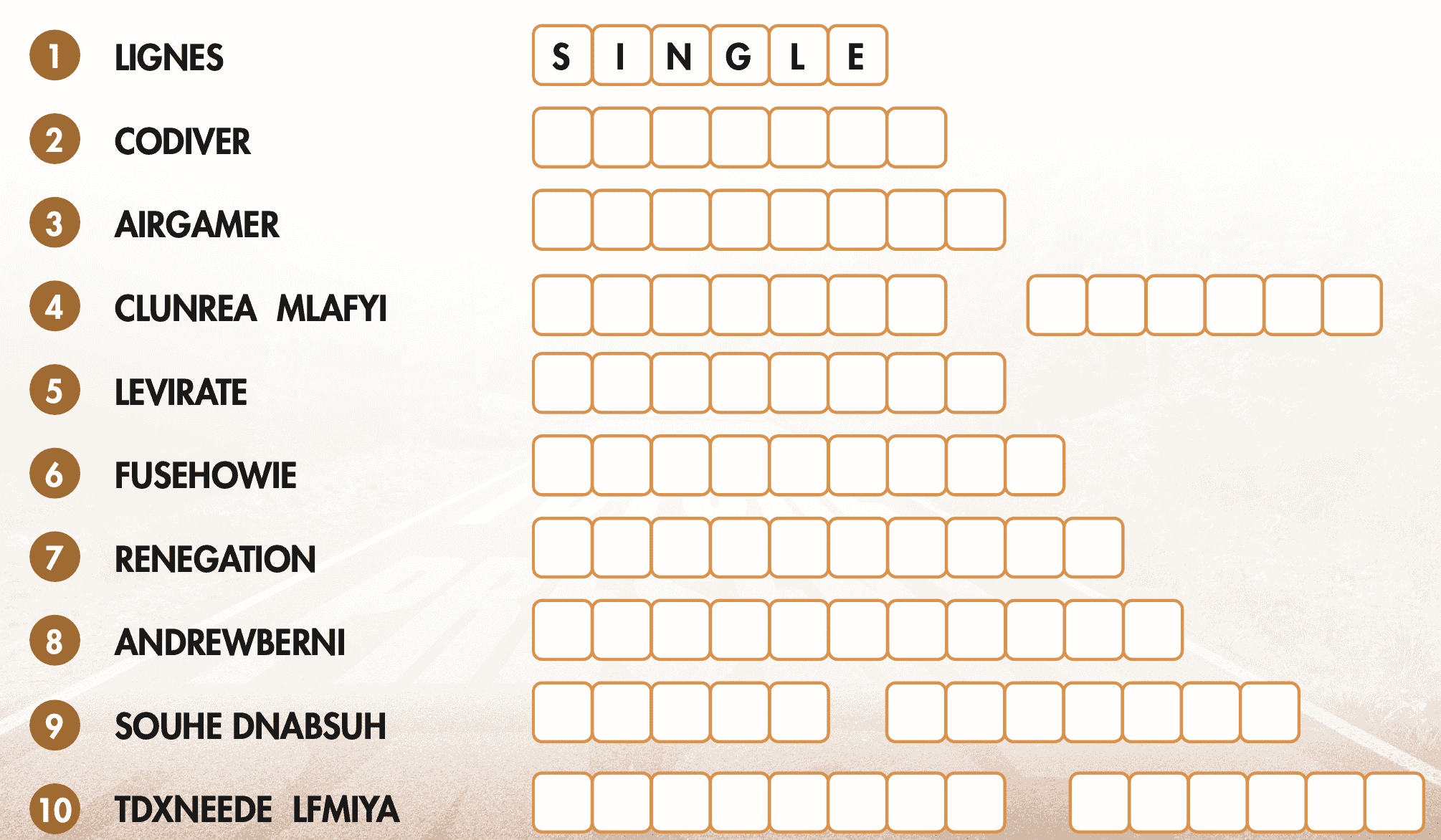 D  I   V  O  R  C  E
M A  R  R  I   A   G E
N  U  C  L  E  A  R        F   A M I   L   Y
R  E   L  A  T  I   V  E
H  O U  S  E  W I   F   E
G  E  N E   R  A  T  I   O N
B  R  E  A   D W I   N  N E  R
H O  U  S  E      H  U  S  B  A  N  D
E  X  T  E  N  D  E  D       F  A  M I   L  Y
WB - p8 - Task b. Fill in the blanks using the words from Task a.
1. She's the ______________ and works hard to earn money for the family.
2. After getting married, my mom stopped working and became a ______________.
3. Some husbands and wives have happy __________s, and some don't.
4. Some men choose to be ______________s because they want to stay at home and look after their kids.
breadwinner
housewife
marriage
house husband
WB - p8 - Task b. Fill in the blanks using the words from Task a.
5. There are three ______________s living in my house: my sister and me, my parents, and my grandma.
6. I have a big ______________. There are my four grandparents, six aunts and uncles, ten cousins, my parents, and my sister.
7. These days, many people choose to stay ______________ and not get married.
generation
extended family
single
WB - p8 - Task b. Fill in the blanks using the words from Task a.
8. My ______________ has only me, my mom, and my dad.
9. If a husband and wife are unhappy together, sometimes the best solution is for them to get ______________.
10. My sister got married, and all our _______s came to the wedding to celebrate.
nuclear family
divorced
relative
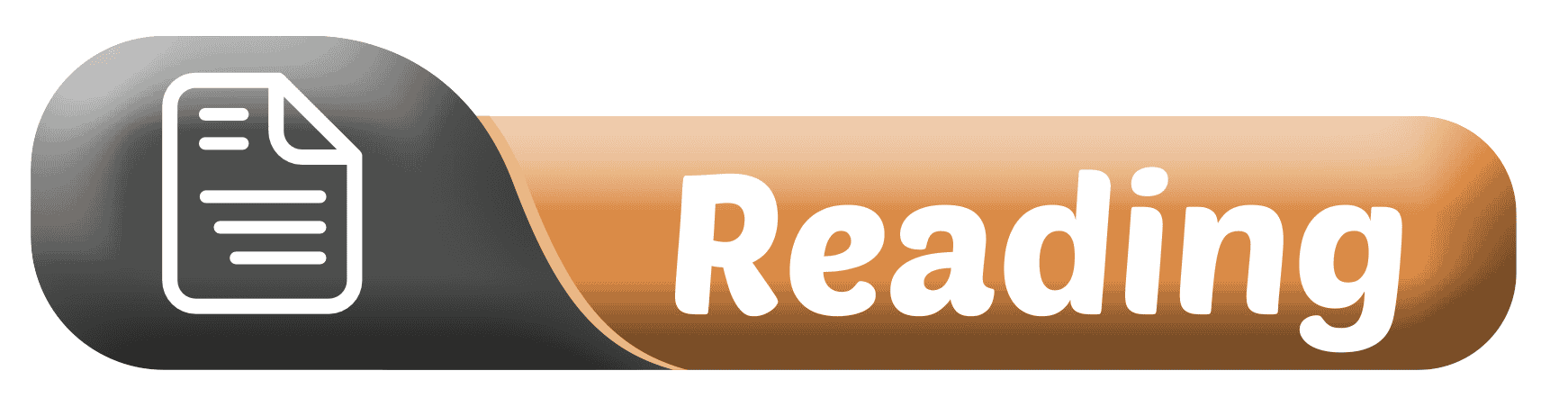 WB - p9 - Task a. Read the article about families in the past and now. Choose the correct sentence.
Underline the key words
Families are worse now.

2. Families aren't the same now.
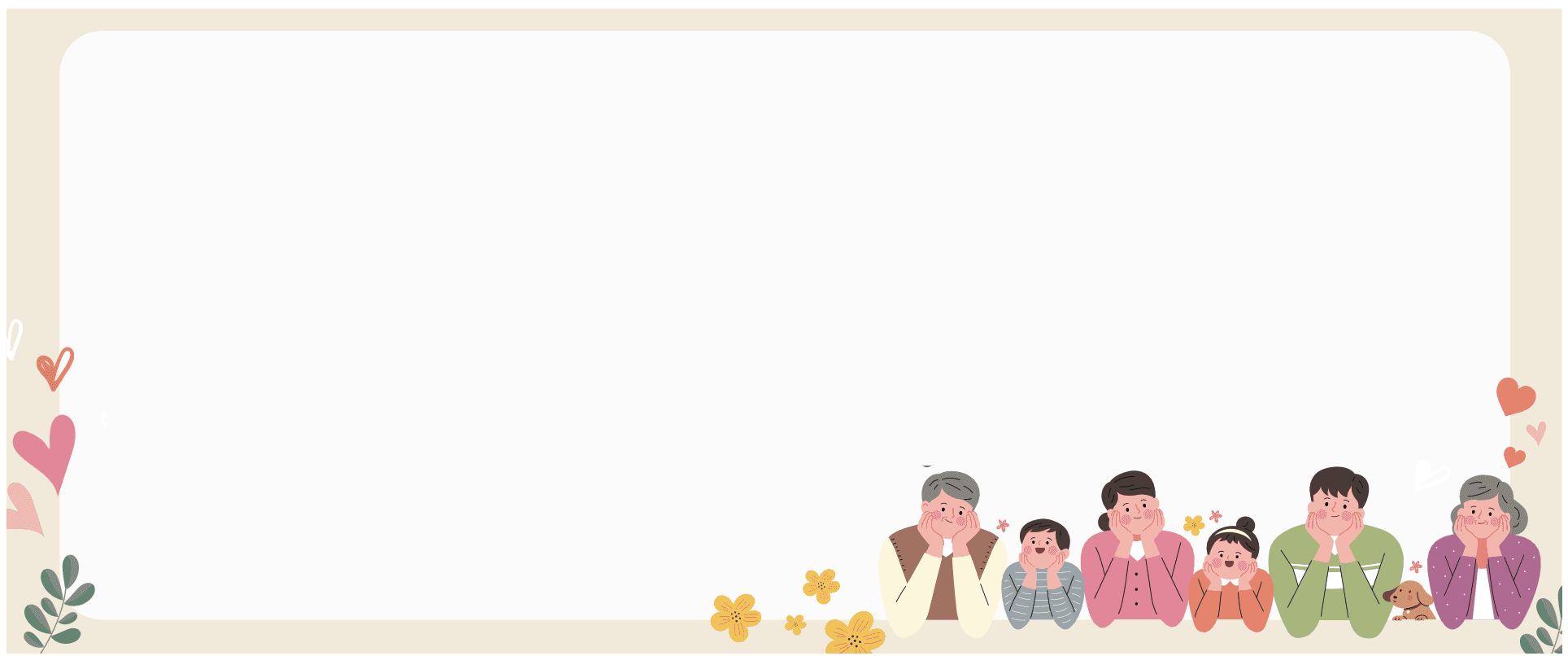 Families in the past looked very different from today. In this article, we'll take a look at some of the differences between now and then.

In the past, three or four generations would live together in one big family. Lots of relatives lived together in one house. Now, most people live in nuclear families with only parents and children.
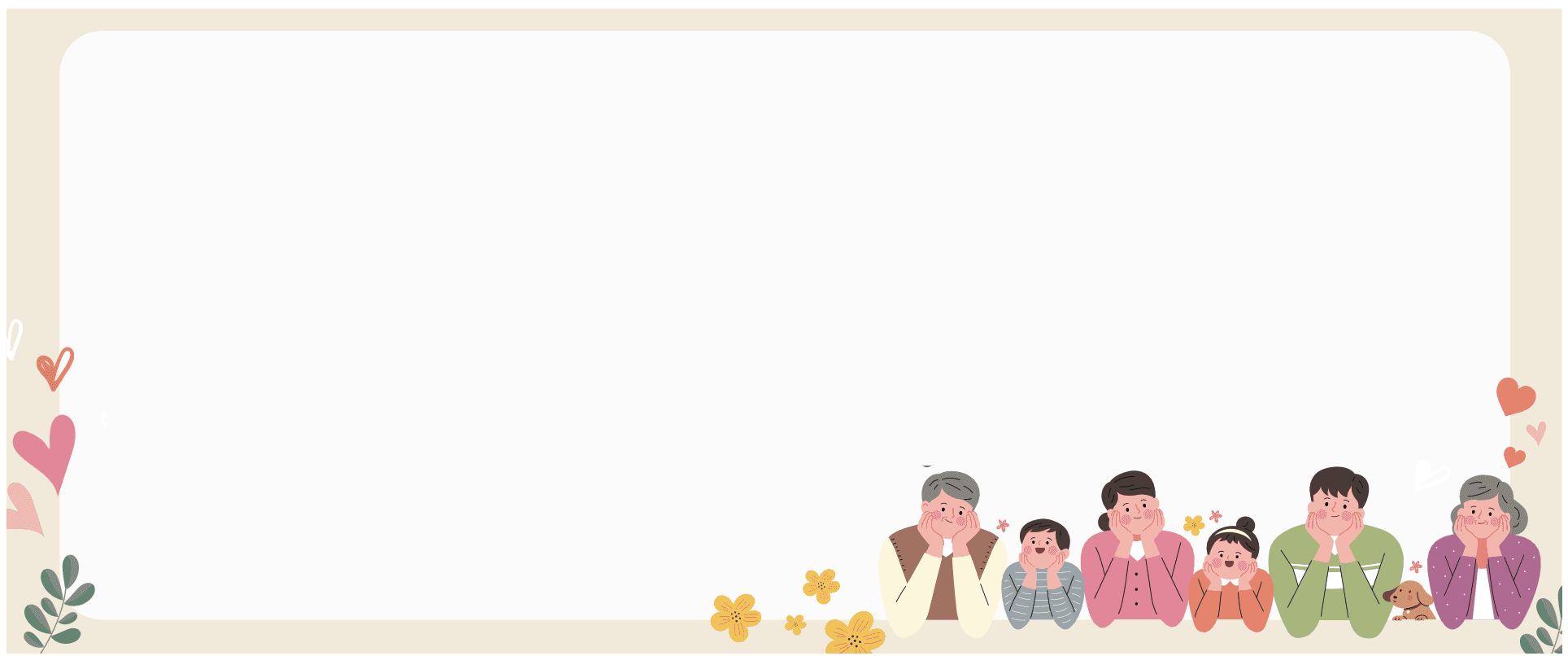 Back then, people would usually get married and stay together for life. It was the normal thing to do. Now, many people stay single, or become single parents. Marriage is just as important as it was in the past, but some people aren't afraid of getting divorced now.
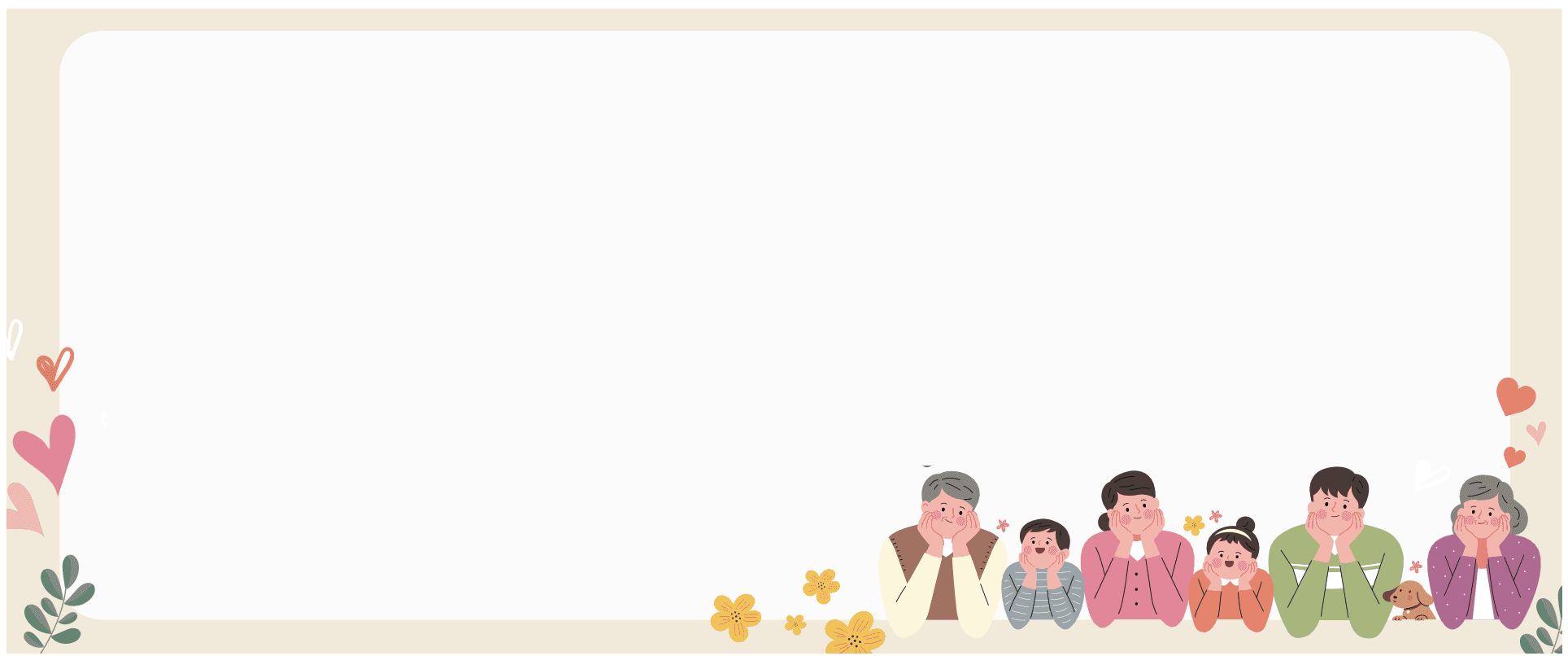 In the past, the husband was usually the breadwinner, and the wife stayed at home and did the housework. Now, many families have both parents working and doing housework. And more men are house husbands today because they enjoy taking care of their children.
Families will continue to change in the future. Remember that it's normal for things to change like this, but not everyone likes it.
Task a. Read the article about families in the past and now. Choose the correct sentence.
ANSWERS
Families in the past looked very different from today. In this article, we'll take a look at some of the differences between now and then.
1. Families are worse now.
2. Families aren't the same now.
Task b. Now, read and circle True, False, or Doesn't say.
Task b.
Underline the key words
Task b. Now, read and circle True, False, or Doesn't say.
ANSWERS
In the past, three or four generations would live together in one big family. Lots of relatives lived together in one house.
Task b. Now, read and circle True, False, or Doesn't say.
ANSWERS
The text does not mention whether “Now, parents usually have more children than before.”
Task b. Now, read and circle True, False, or Doesn't say.
ANSWERS
In the past, the husband was usually the breadwinner, and the wife stayed at home and did the housework
Task b. Now, read and circle True, False, or Doesn't say.
ANSWERS
Now, many families have both parents working and doing housework.
Task b. Now, read and circle True, False, or Doesn't say.
ANSWERS
And more men are house husbands today because they enjoy taking care of their children.
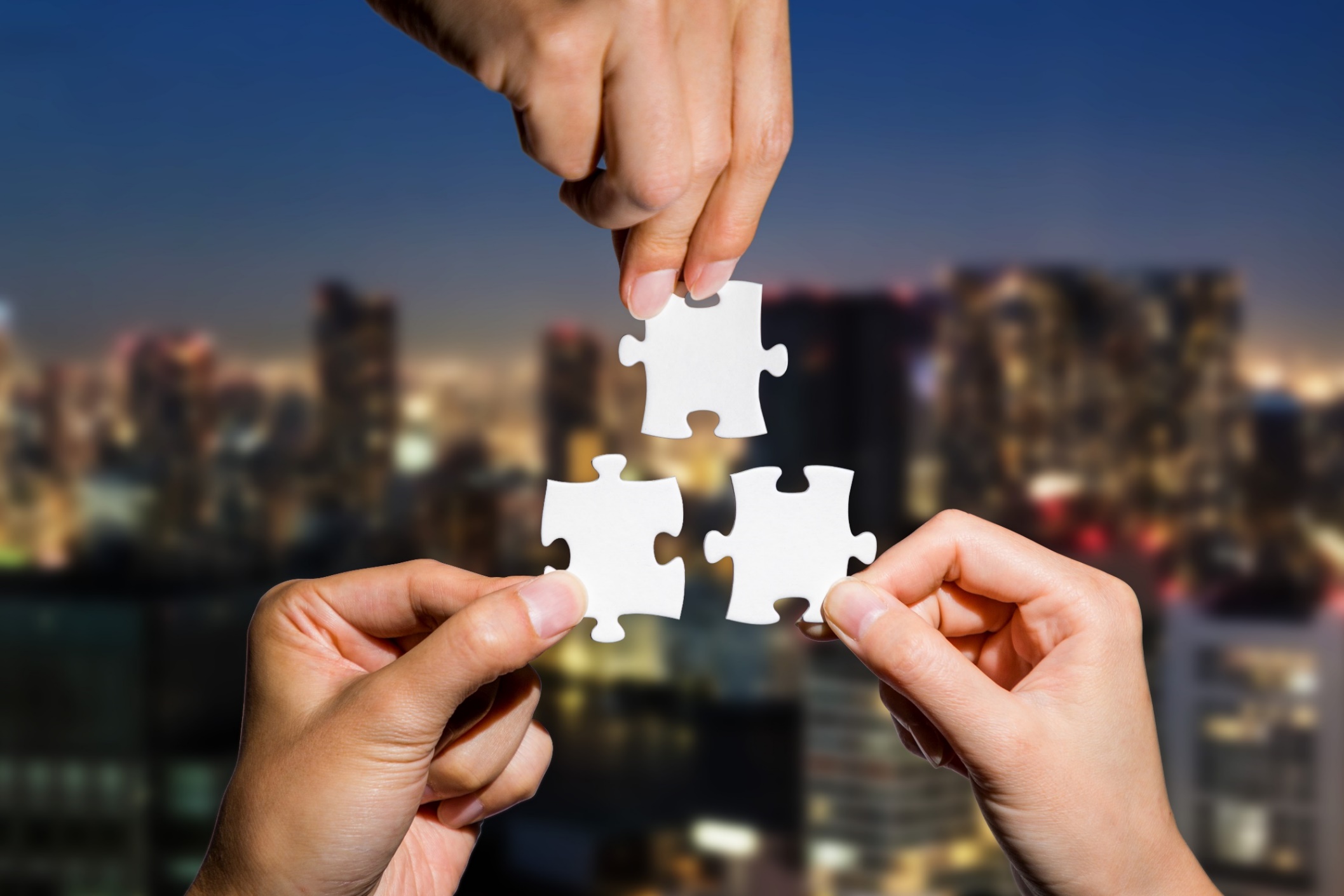 CONSOLIDATION
Ask and answer the question below with your partner about family traditions and customs in the past:
What are your favorite family traditions and customs?
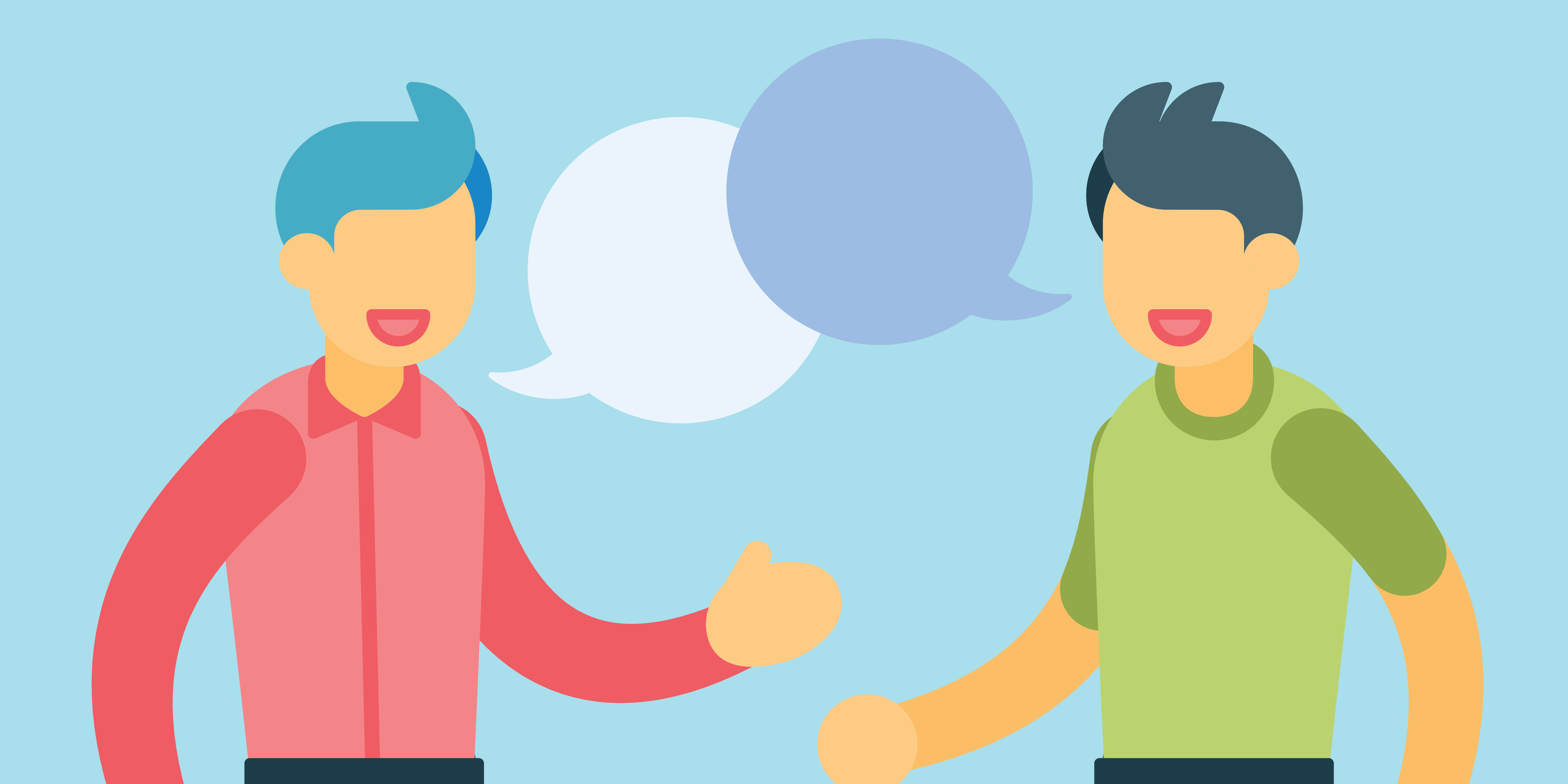 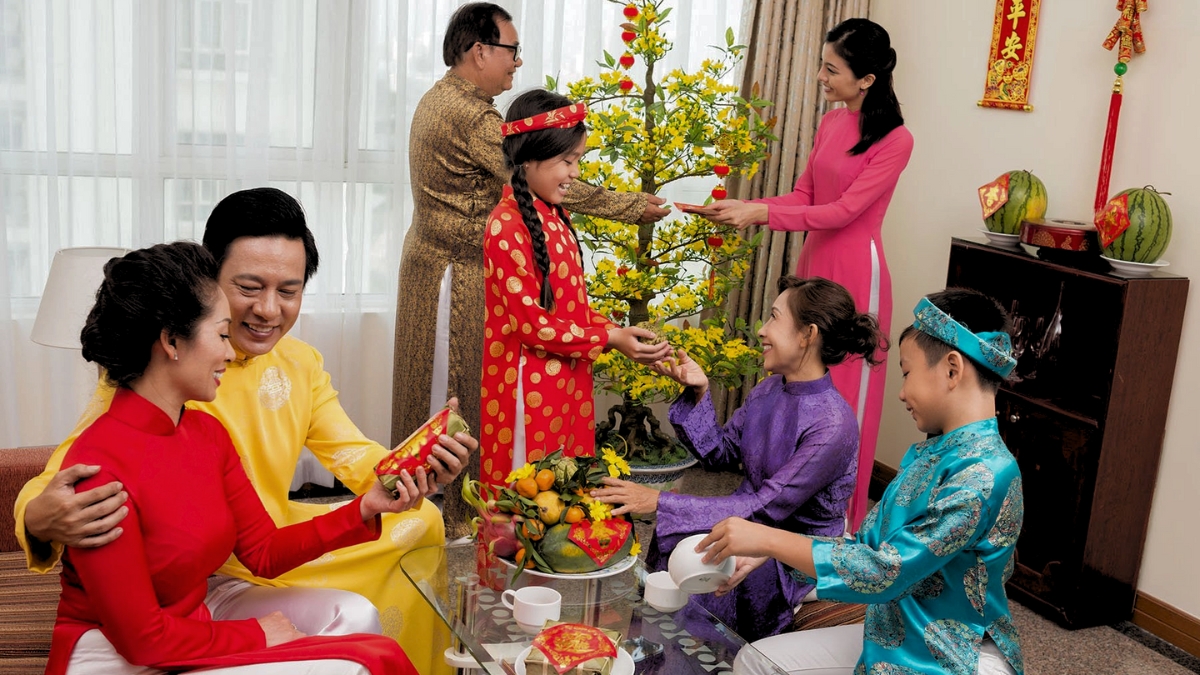 Suggested answer
Presentation
I like the tradition of giving and receiving Lucky Money during Tet holiday.
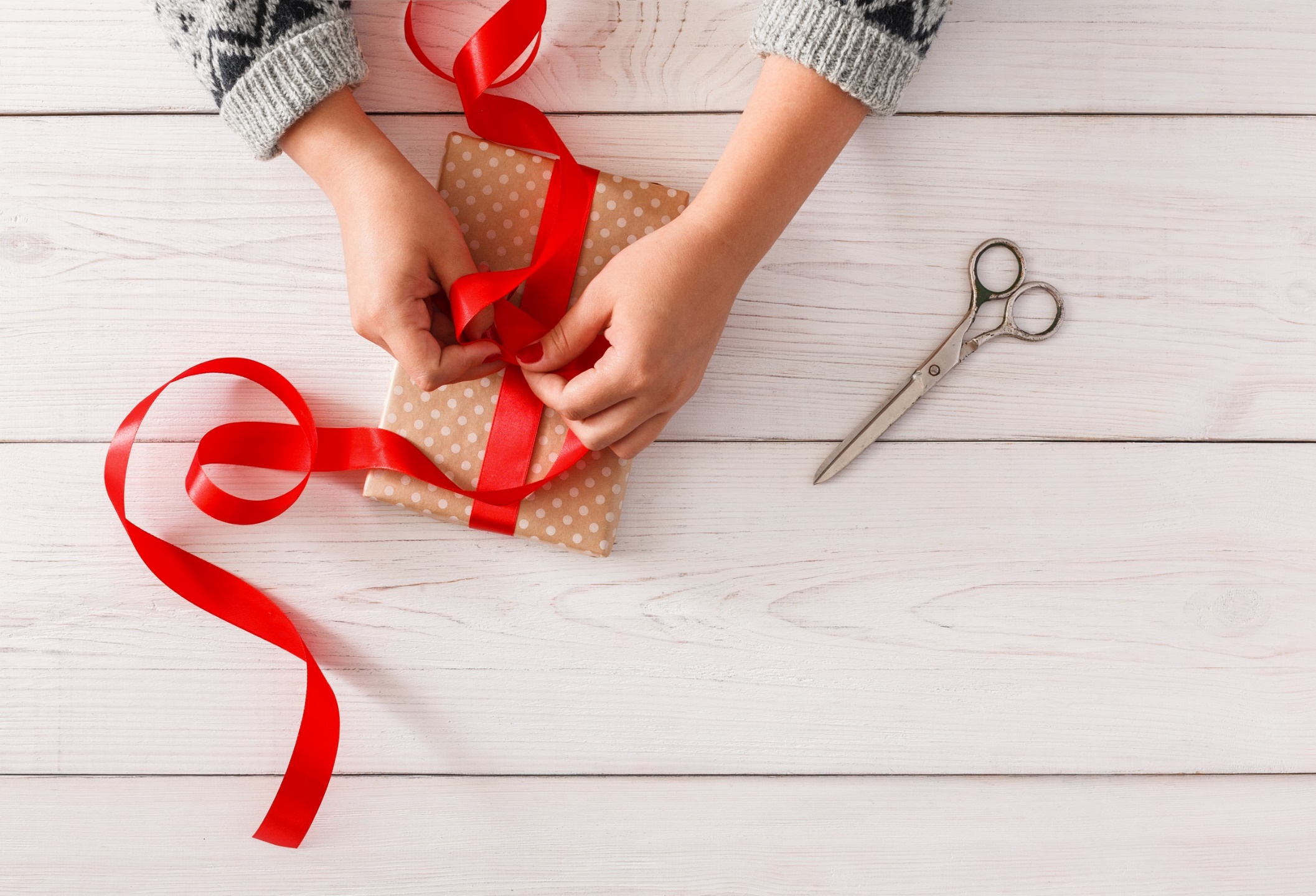 WRAP-UP
Vocabularies
nuclear family
relatives
single
extended family
house husband
generation
breadwinner
marriage
divorced
housewife
Today’s lesson
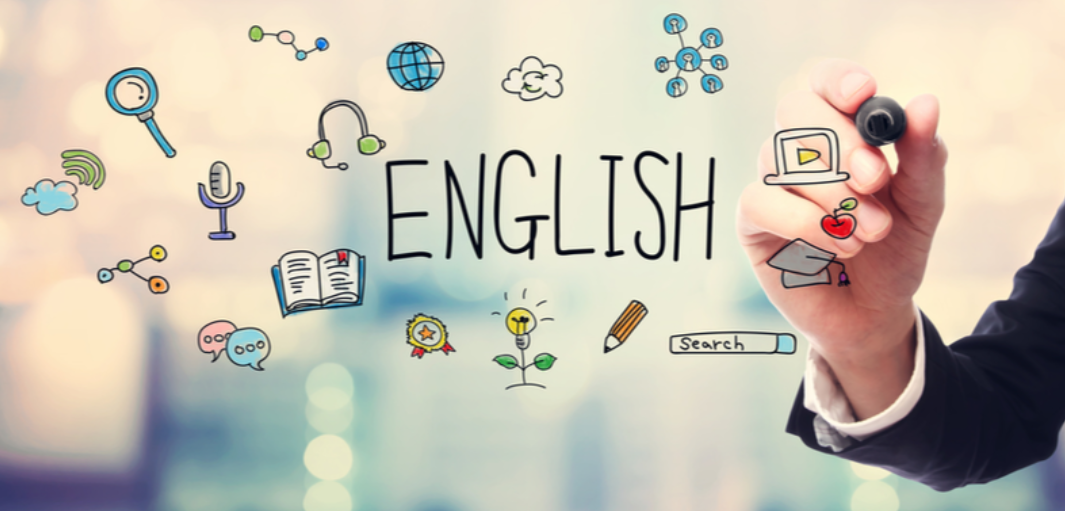 Today’s lesson
Vocabulary:
-    learn vocabulary related to life in the past. 
Reading: 
-    understand an interview about family life in the past.
-    practice reading for gist and details
Homework
Review vocabulary related to life in the past. 
Make sentences using vocabularies in SB
Prepare for the next lesson (Grammar - pages 15 & 16 - SB)
Play the consolidation games on www.eduhome.com.vn
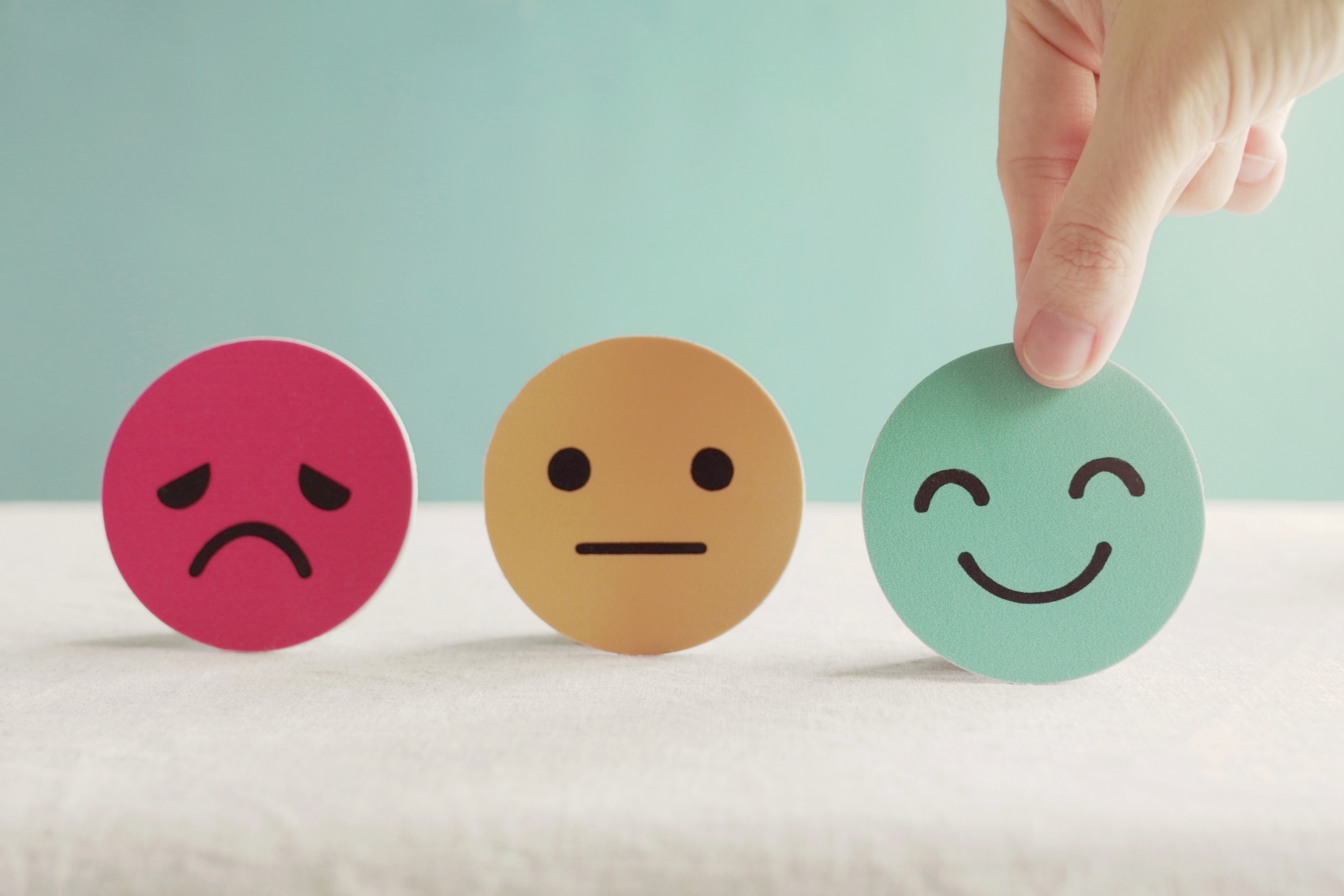 Lesson 3
Stay positive and have a nice day!